Check your speaker volume—1 of 5
Heating and Warming: Sensitivity of Earth’s Climate to Atmospheric CO2September 24, 2012, 6:30 p.m. Eastern time
Introduction for new users: 6:15 p.m. Eastern time
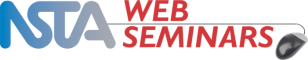 While you’re waiting for the program to begin…
Check your speaker volume with the Audio Setup Wizard
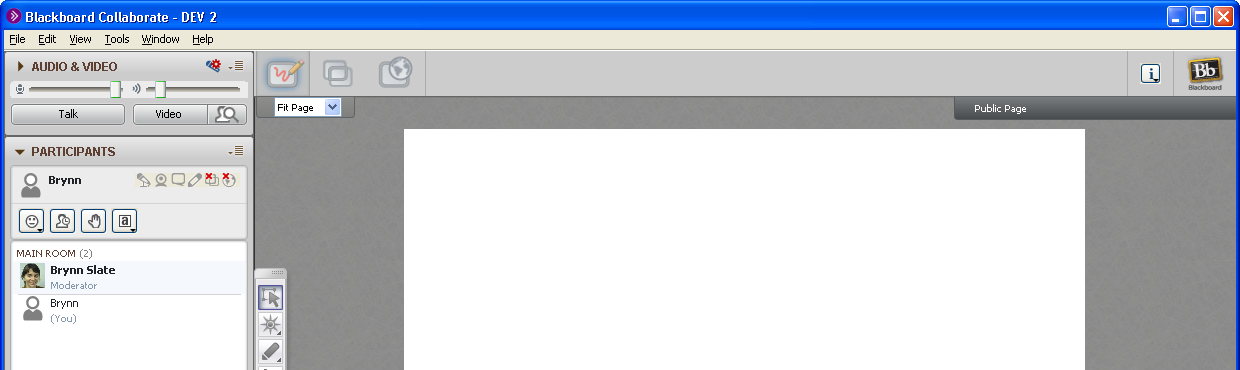 [Speaker Notes: [Rotating content from 5:30 to 6:15]
To test your speaker volume, select the audio setup wizard in the top right corner of the Audio & Video box.]
Read about the program—2 of 5
Heating and Warming: Sensitivity of Earth’s Climate to Atmospheric CO2September 24, 2012, 6:30 p.m. Eastern time
Introduction for new users: 6:15 p.m. Eastern time
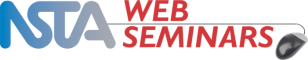 While you’re waiting for the program to begin…
Read about today’s topic
In this web seminar, participants will examine Earth's "energy budget" and see how changes in the amount of carbon dioxide in our planet's atmosphere alter global temperatures. 

This web seminar introduces several new animations and interactives that can help students understand the Greenhouse Effect and Earth's energy budget on size scales from molecular to global.
Presenters: Scott Denning and Randy Russell

Underwritten by University Corporation for Atmospheric Research (UCAR)
[Speaker Notes: [Rotating content from 5:30 to 6:15]
To test your speaker volume, select the audio setup wizard in the top right corner of the Audio & Video box.]
Create your profile—3 of 5
Heating and Warming: Sensitivity of Earth’s Climate to Atmospheric CO2September 24, 2012, 6:30 p.m. Eastern time
Introduction for new users: 6:15 p.m. Eastern time
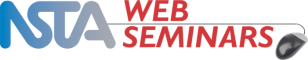 While you’re waiting for the program to begin…
Create your Web Seminar profile
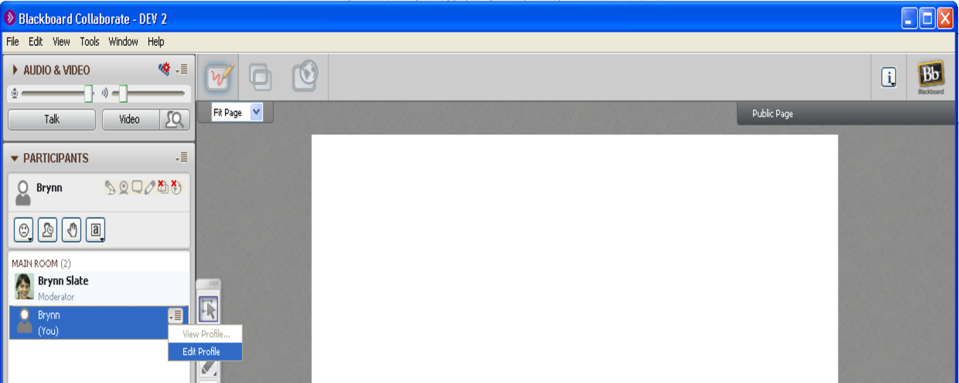 [Speaker Notes: [Rotating content from 5:30 to 6:15]
To test your speaker volume, select the audio setup wizard in the top right corner of the Audio & Video box.]
Register for upcoming programs—4 of 5
Heating and Warming: Sensitivity of Earth’s Climate to Atmospheric CO2September 24, 2012, 6:30 p.m. Eastern time
Introduction for new users: 6:15 p.m. Eastern time
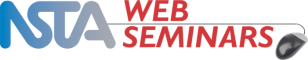 While you’re waiting for the program to begin…
Register for upcoming programs
Preparing for NGSS: Developing and Using Models
September 25, 2012

Developing a Competitive Application for the Shell Science Teaching Award
September 26, 2012

Engineering Design Challenge: Water Filtration
October 2, 2012
Read more at http://learningcenter.nsta.org/webseminars
[Speaker Notes: [Rotating content from 5:30 to 6:15]
To test your speaker volume, select the audio setup wizard in the top right corner of the Audio & Video box.]
Visit the Learning Center—5 of 5
Heating and Warming: Sensitivity of Earth’s Climate to Atmospheric CO2September 24, 2012, 6:30 p.m. Eastern time
Introduction for new users: 6:15 p.m. Eastern time
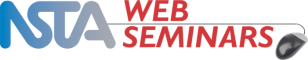 While you’re waiting for the program to begin…
Visit the NSTA Learning Center
http://learningcenter.nsta.org
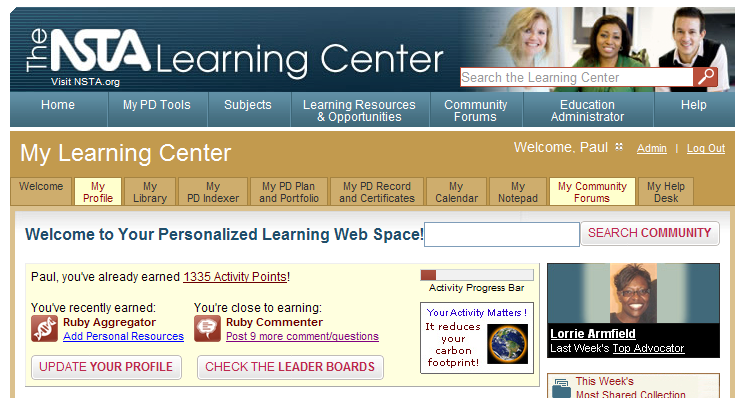 [Speaker Notes: [Rotating content from 5:30 to 6:15]
To test your speaker volume, select the audio setup wizard in the top right corner of the Audio & Video box.]
Title slide—Formal warm up, 6:15 p.m., 1 of 13
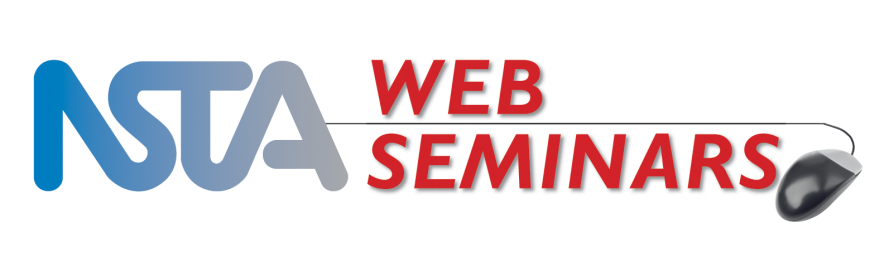 LIVE INTERACTIVE LEARNING @ YOUR DESKTOP
Heating and Warming: Sensitivity of Earth’s Climate to Atmospheric CO2

Presented by: Scott Denning and Randy Russell
September 24, 2012
6:30 p.m. – 8:00 p.m. Eastern time
[Speaker Notes: [Before program begins set poll to A-E, set responses to not visible. Under profile, show profiles to everyone.]
	
Hello everyone and welcome to NSTA Web Seminars, where you can find live interactive learning at your desktop.
My name is {name} and I will be moderating today’s program.
Today’s seminar is part of our {XX} series and it is titled: {title}
Our presenter is {names}.]
Agenda—2 of 13
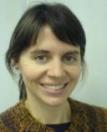 Agenda
Audio setup
Tech support
Interactive tools
NSTA Learning Center resources
Presentation
Evaluation
Chat with the presenters
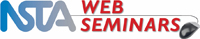 [Speaker Notes: Here’s a look at what we’ll cover this evening. First, everyone will have a chance to test their speaker volume, then we’ll go over how to get additional technical help, should you need it. We’ll practice using the web seminar interactive tools and then we’ll talk about how to access additional resources in the NSTA Learning Center. The main presentation will last about one hour and 15 minutes. At the end, you’ll have a chance to provide your feedback by filling out a program evaluation. In exchange for sharing your feedback, you’ll receive a free NSTA SciGuide and a certificate of participation in your Learning Center library. Finally, you’ll have a few minutes to ask any last questions you may have of the presenters.]
Check your speaker volume—3 of 13
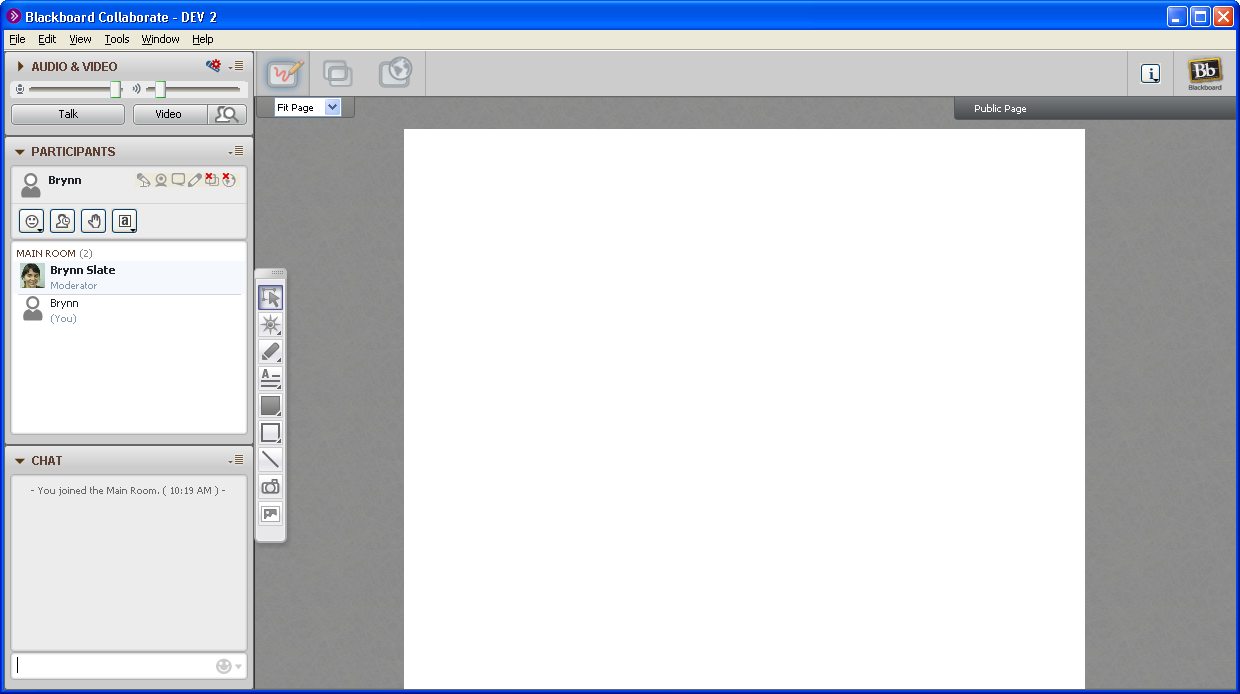 Check your speaker volume
Audio setup wizard
1
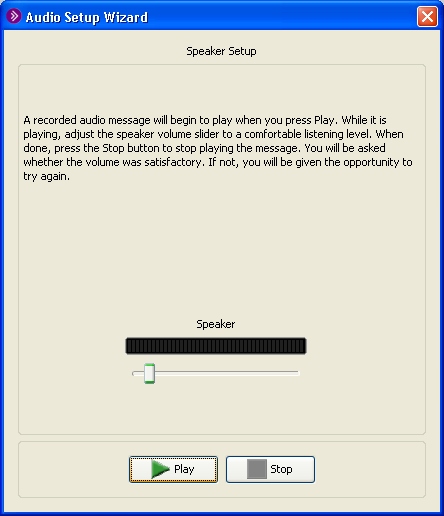 2
[Speaker Notes: If you haven’t already checked your speaker volume, you can do it now by selecting the audio setup wizard in the top right corner of the Audio & Video box. Then follow the prompts in the window.]
Technical support—4 of 13
Tech Support
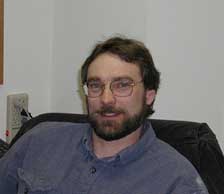 Jeff LaymanNSTA Technical Coordinatorjlayman@nsta.org703-312-9384
private chat message
For additional tech help call:
Blackboard Collaborate Support,
1-877-382-2293
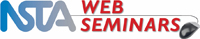 [Speaker Notes: Jeff Layman is available to answer any technical questions you may have during the program. Jeff’s contact information is on the screen and he has posted it in the chat window as well so you can scroll up to it later. You can also send Jeff a private chat message at any time by clicking on his picture in the participant window.

Jeff is only able to help one person at a time so if you need further assistance, you can contact Blackboard Collaborate at the 800 number on the screen. Jeff has also posted that number in the chat window so you can scroll up to it later.]
Screen layout—5 of 13
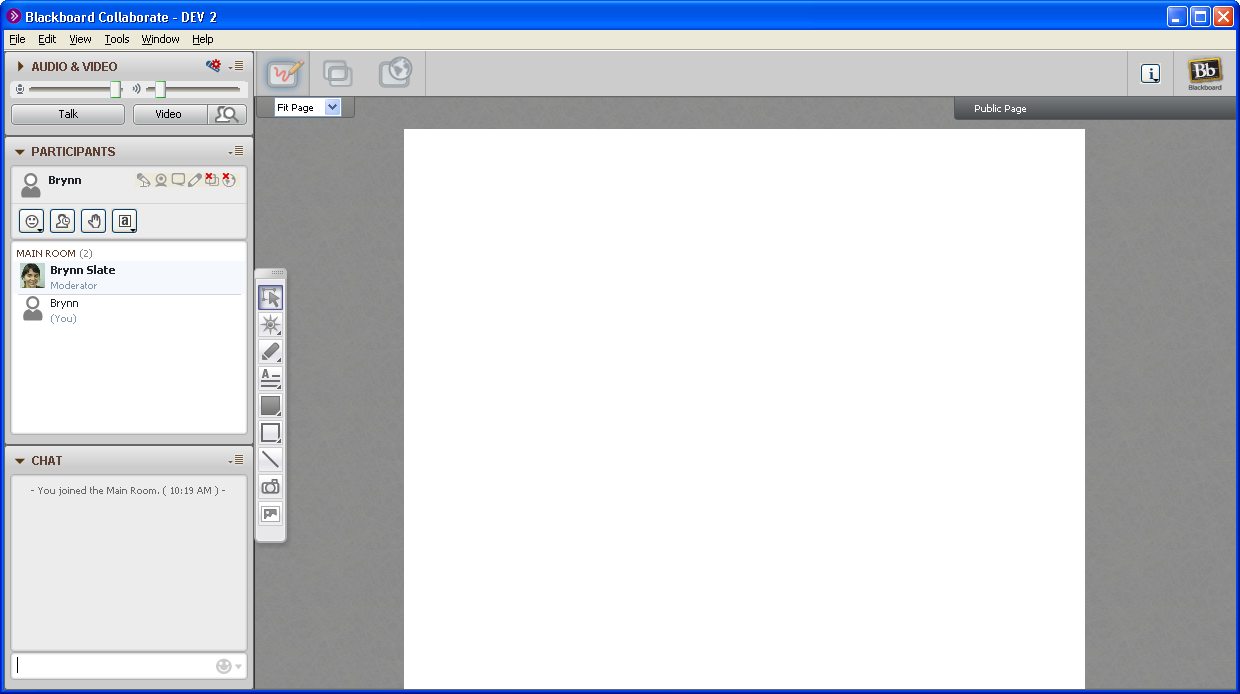 Audio
Adjust your speaker volume
Participants window
Names of moderators and participants
Buttons: emoticons, away, raise hand, polls
Screen marking tools
Virtual pen, text box, clip art
Chat window:
Send messages to the group or to a specific person
[Speaker Notes: Here’s an overview of the elements currently on your screen. [Show buttons, tools, chat.]]
Using the Chat 6 of 14
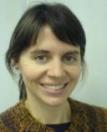 Using the Chat
Your questions and ideas
Interact with colleagues
Relevant to topic
Included in archive recording 
Continue discussion in community forums
NSTA Learning Center
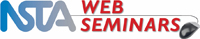 [Speaker Notes: You can use the chat to ask questions, share your own perspective, and hear about what other teachers think of the topic. Remember to keep your comments relevant to tonight’s program because the chat is recorded with the archive of the presentation.]
Practice poll—7 of 14
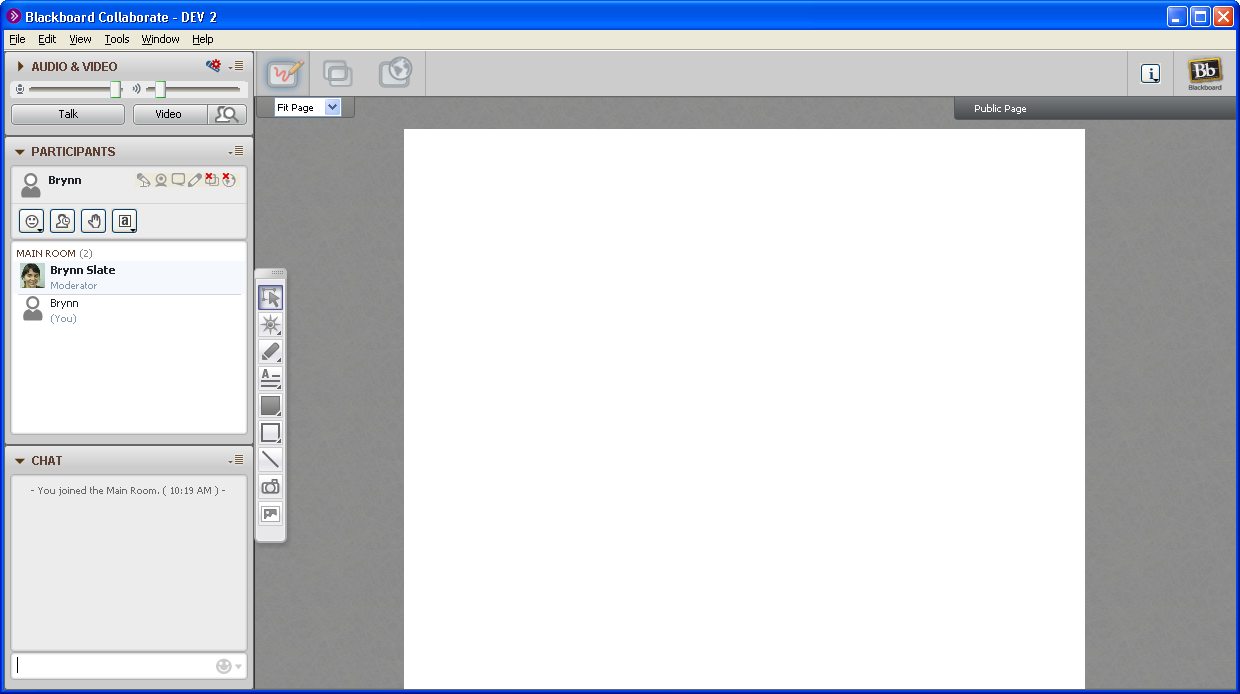 Practice using the tools
Polling buttons
1
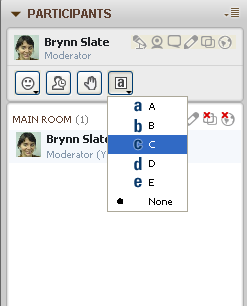 2
[Speaker Notes: Now let’s practice using the tools. First, we’ll try out the polling buttons. [Explain how to choose answer.]]
Poll—8 of 14
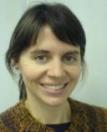 What grade level do you teach?
Elementary School, K-5
 Middle School, 6-8
 High School, 9-12
 I teach college students
 I am an informal educator
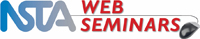 [Speaker Notes: Try out the poll buttons with this question. What grade do you teach? [Allow time to respond, then lock poll and publish results to this slide.]]
Practice using tools—virtual pen—9 of 14
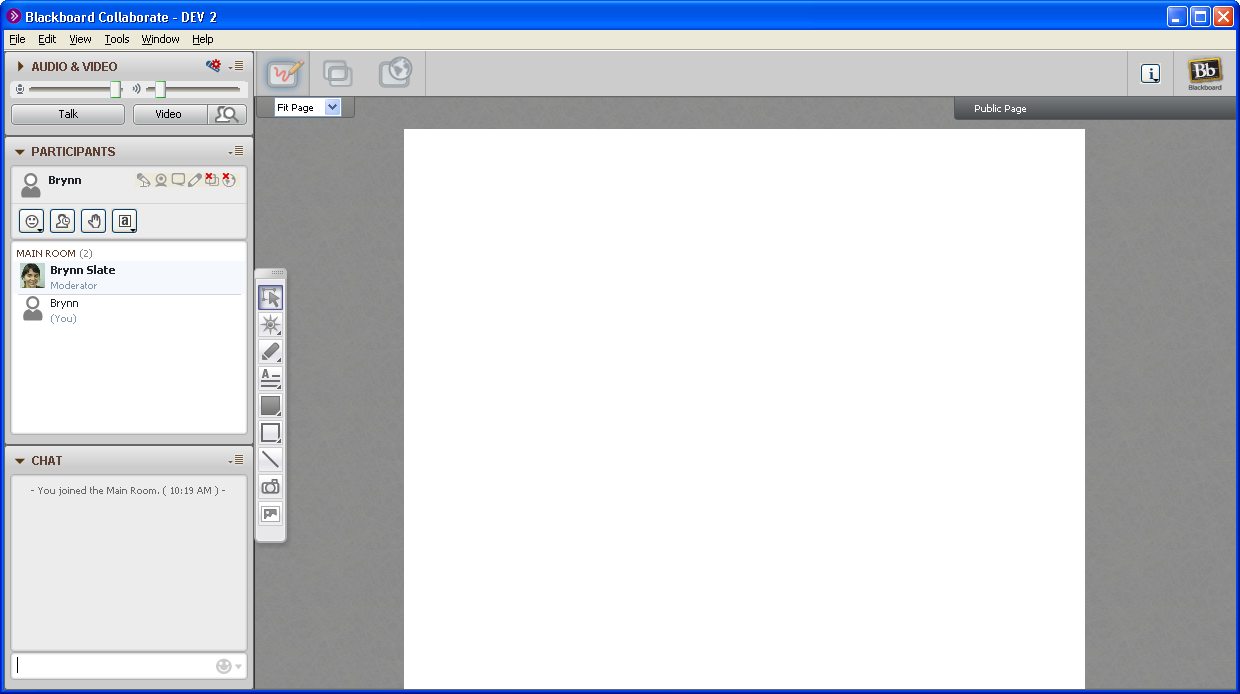 Practice using the tools
Virtual pen (third button)
[Speaker Notes: The virtual pen lets you mark up the presenter’s slides. [Explain how to find and use tool. Practice on this screen.]]
Virtual pen graph mark up—10 of 14
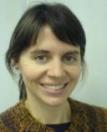 Since you’ve been involved with NSTA, how many web seminars have you attended?
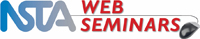 [Speaker Notes: Try out the virtual pen by marking an X on the graph at the point where the years you’ve been involved with NSTA intersects with the number of web seminars you’ve attended.]
Practice using tools—text box—11 of 14
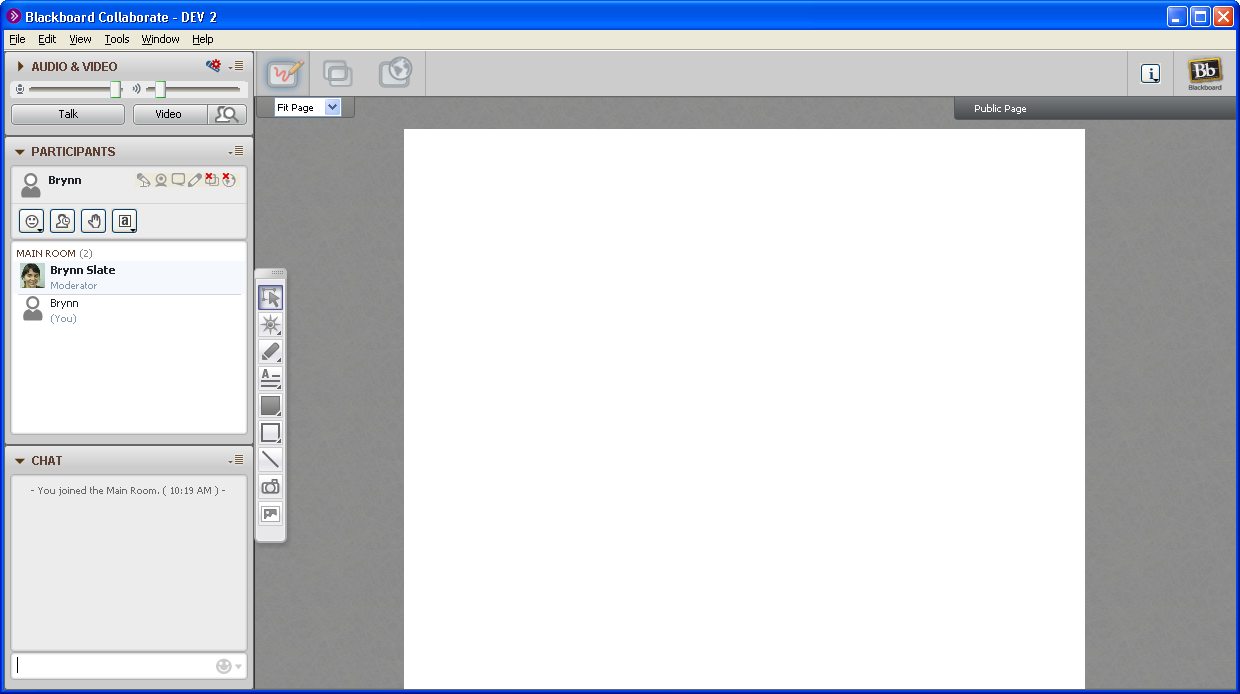 Practice using the tools
Text box (fourth button)
[Speaker Notes: The text box tool lets you type a response on the screen. [Explain how to find and use tool. Practice on this screen.]]
Text box table—12 of 14
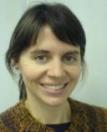 What subjects do you teach?
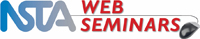 [Speaker Notes: Try out the text box by selecting a row, then typing in the subjects you teach.]
Practice using tools—clip art—13 of 14
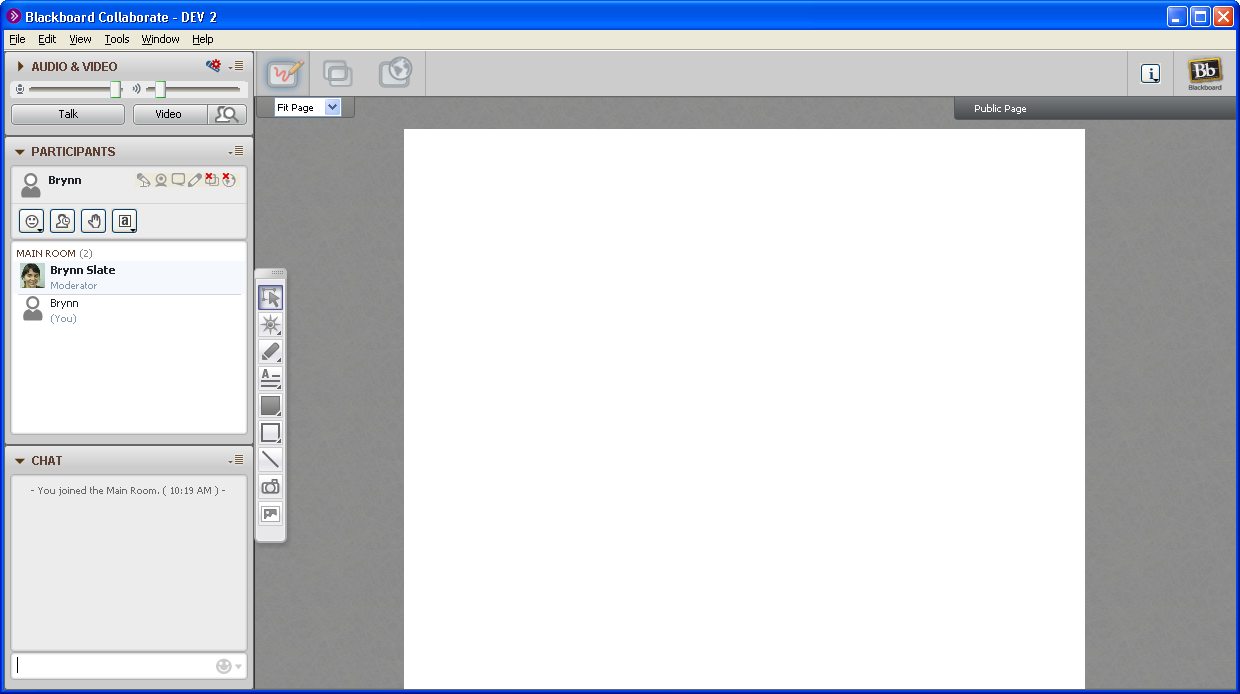 Practice using the tools
Clip art (bottom button)
[Speaker Notes: The clip art tool lets you stamp a picture on the slides. [Explain how to find and use tool. Practice on this screen.]]
Clip art stamping—14 of 14
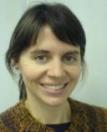 Where are you now?
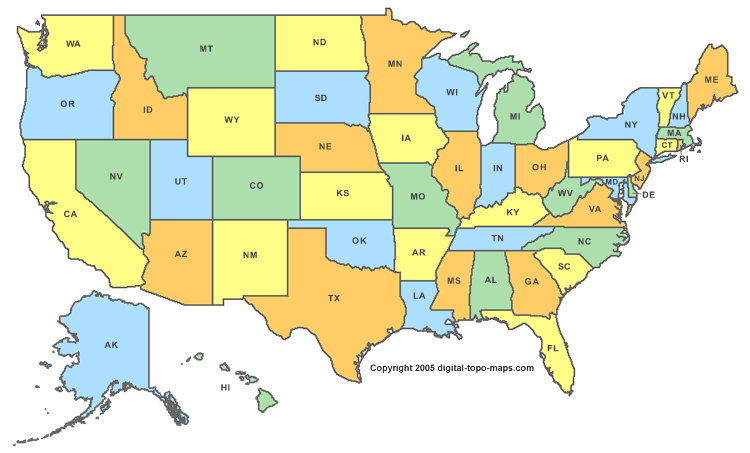 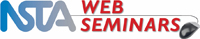 [Speaker Notes: Try out the clip art by stamping your location on the map. If you’re outside the U.S. you can use the text box tool to type in your location. [Wait for stamping.]

That’s the end of our warm up so now we’re going to start the presentation.]
Start recording—title slide—1 of 3
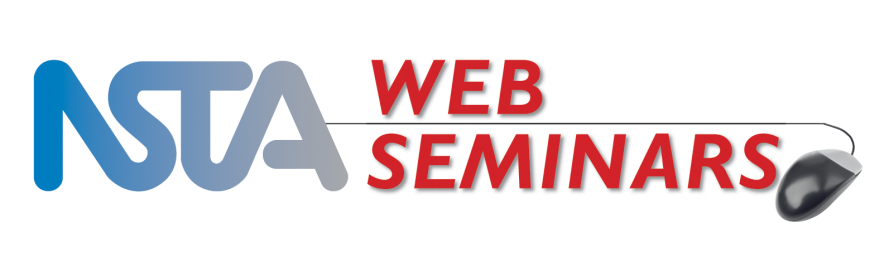 LIVE INTERACTIVE LEARNING @ YOUR DESKTOP
Heating and Warming: Sensitivity of Earth’s Climate to Atmospheric CO2

Presented by: Scott Denning and Randy Russell
September 24, 2012
6:30 p.m. – 8:00 p.m. Eastern time
[Speaker Notes: [***Start recording.***]
Welcome to NSTA Web Seminars, where you can find live interactive learning at your desktop.
My name is {name} and I will be moderating today’s program.
Today’s seminar is part of our {XX} series and it is titled: {title}
Our presenter is {names}.]
NSTA Learning Center—2 of 3
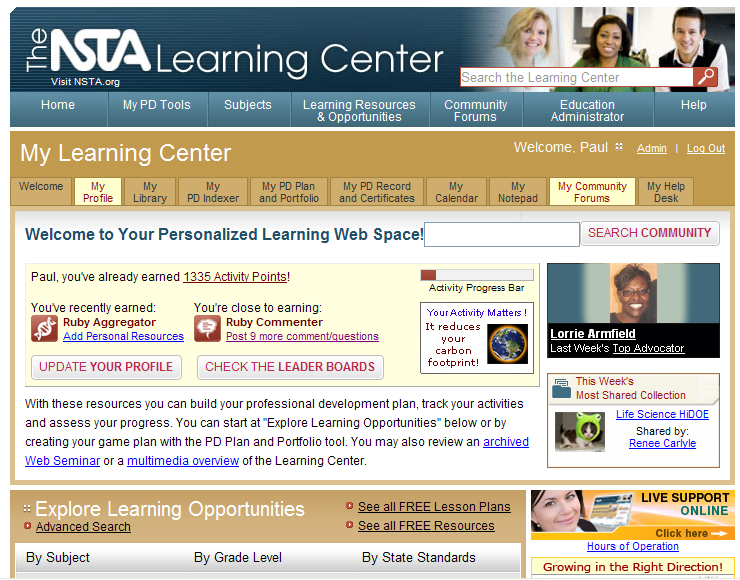 http://learningcenter.nsta.org
[Speaker Notes: Web seminars are just one type of resource you can find in the NSTA Learning Center, your online portal for professional learning and over 9,500 resources for science educators.]
About the NSTA Learning Center—3 of 3
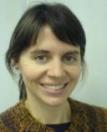 NSTA Learning Center
9,500+ resources
3,200+ free!
Add to “My Library” to access later
Community forums
Online advisors to assist you
Tools to plan and document your learning
http://learningcenter.nsta.org
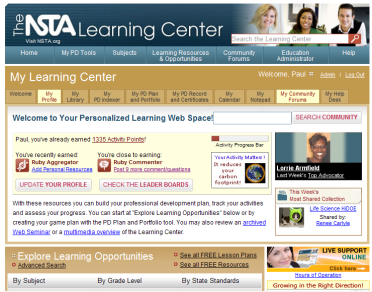 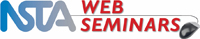 [Speaker Notes: Everyone logged on to the web seminar today has a Learning Center account, which means you have access to these resources, including over 3,200 that are free. You don’t have to be an NSTA member in order to add resources to your library to save and use later in your professional learning and lesson planning. You also have access to the community forums where you can discuss content and pedagogical issues with other teachers. Later, we’ll share a link to a forum where you can continue the conversation from tonight’s web seminar. Our online advisors are available via live chat to help you find the information you’re looking for. And to help you organize your own professional development, track your goals, and show your progress, you can use the My PD Plan and Portfolio tool. Visit the Learning Center to continue your professional learning.]
Introducing today’s presenters
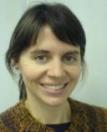 Introducing today’s presenters…
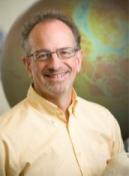 Scott Denning
Colorado State University
Center for Multiscale Modeling of Atmospheric Processes
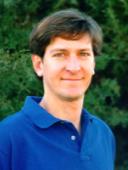 Randy Russell
Spark, National Center for Atmospheric Research
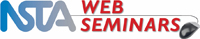 [Speaker Notes: Now I’d like to introduce today’s presenters. [Give name and brief bio.]]
Heating and Warming: Sensitivity of
Earth’s Climate to Atmospheric CO2
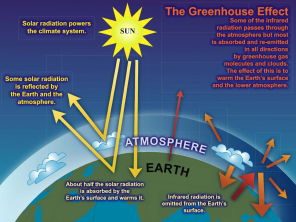 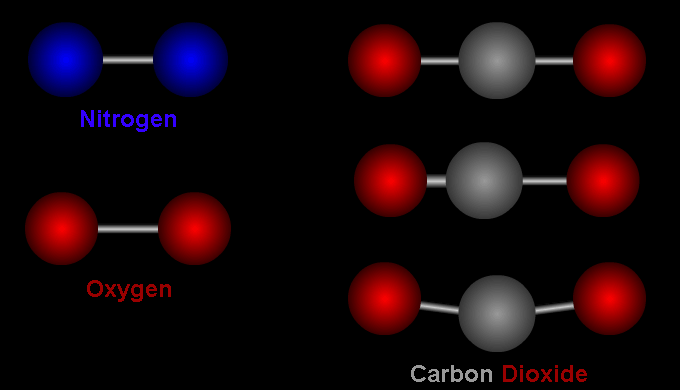 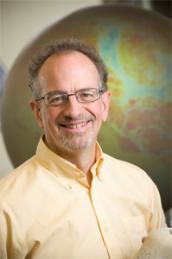 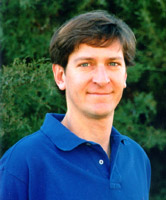 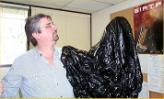 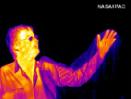 Randy Russell
Scott Denning
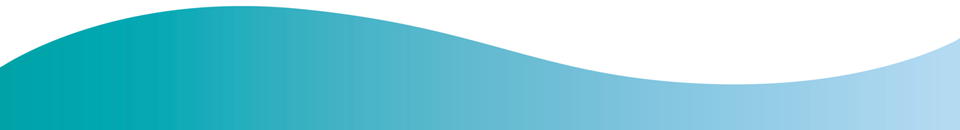 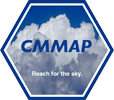 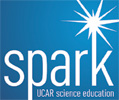 [Speaker Notes: Webinar Topic Intro]
Scott Denning
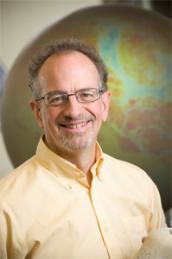 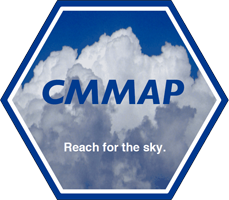 Professor of Atmospheric Science at Colorado State University
  Director of Education, Center for Multiscale Modeling of Atmospheric Processes (CMMAP)
  BS in Geology, PhD in Atmospheric Science
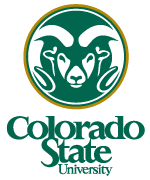 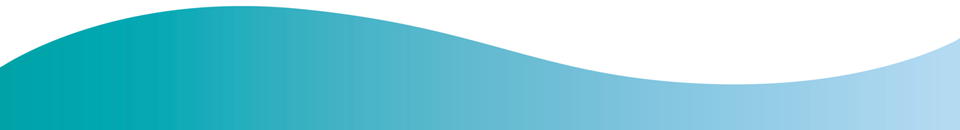 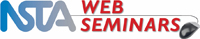 [Speaker Notes: Scott’s introduction]
Randy Russell
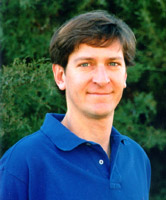 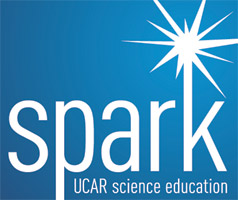 Lead web & interactive multimedia developer at Spark in Boulder, Colorado
Spark is the science education group at the National Center for Atmospheric Research (NCAR)
 BS astrophysics, MS aerospace engineering, PhD in education
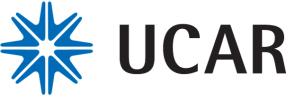 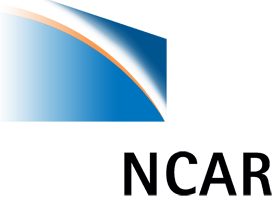 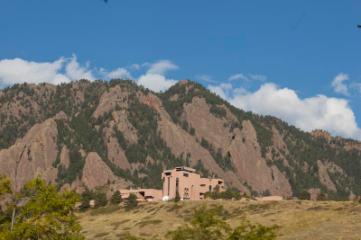 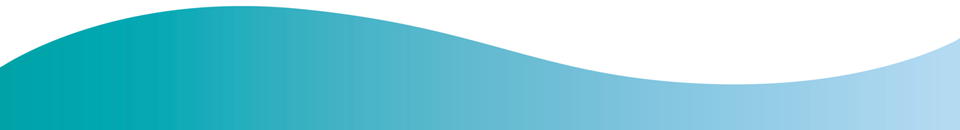 Randy Russell introduction
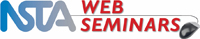 [Speaker Notes: Randy Russell introduction]
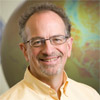 Understanding and Prediction:
Modeling the Earth System
This is the second in a series of four webinars in which we will use very simple models to explore the way the Earth’s climate works and how it’s changing.
Teaching Climate with Models: Breathing of the Earth (June 11, 2012 – archived)
  Heating and Warming: Sensitivity of Earth’s Climate to Atmospheric CO2 
  Challenges for Our Children: Projections of the future of Earth’s climate and carbon cycle
  Opportunities for Abundance: Solving the problems of energy, carbon, and climate
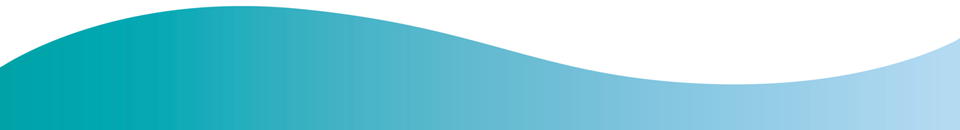 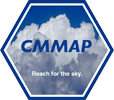 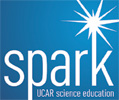 [Speaker Notes: Webinar series overview]
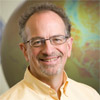 Ever Wonder Why?
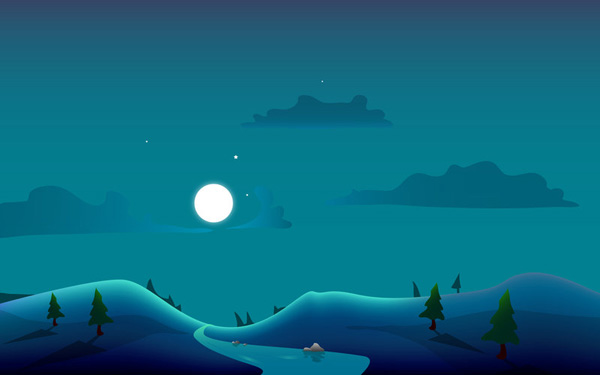 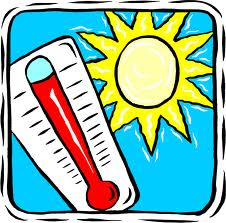 Day is warmer than night
  Summer is warmer than winter
  Miami is warmer than Minneapolis
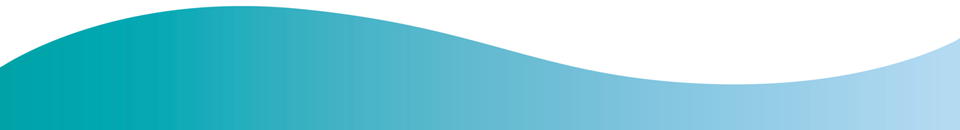 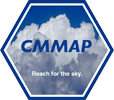 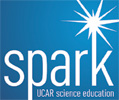 [Speaker Notes: Ever wonder why?]
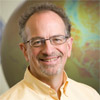 Heat Budgets
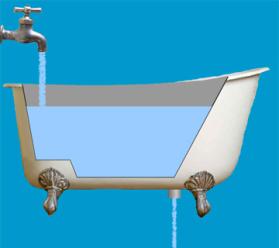 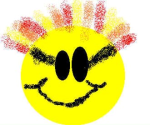 Heat in
Heat out
Heat in
Heat out
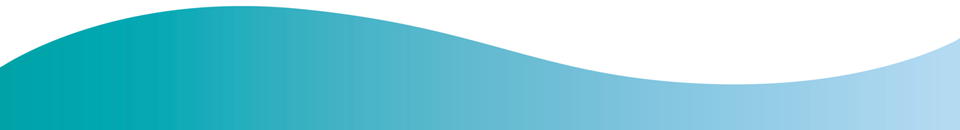 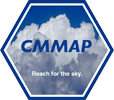 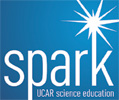 [Speaker Notes: Heat budgets]
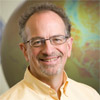 Electromagnetic Radiation
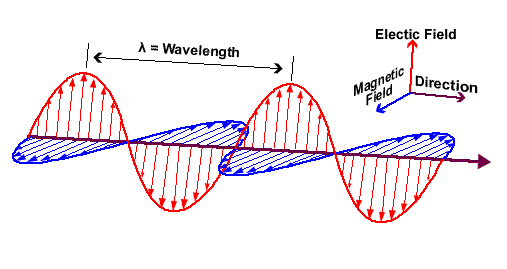 Travels through space at 186,000 miles / sec!

Distance in one cycle is called the wavelength
Changing electric fields create changing magnetic      fields … and vice versa!
  This makes energy move across space
  We can see it & feel it … it warms and cools the Earth
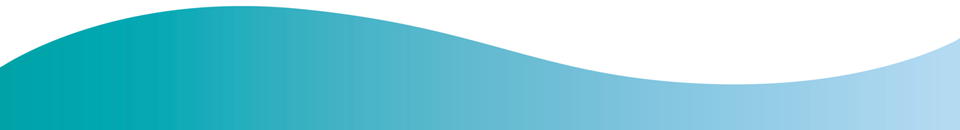 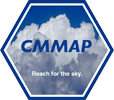 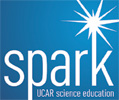 [Speaker Notes: EM radiation]
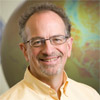 Electromagnetic Spectrum
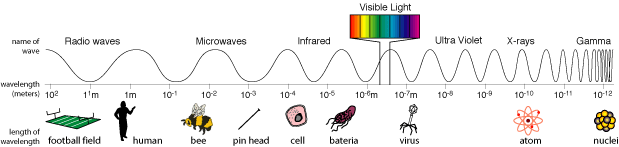 Shorter waves carry more energy than longer waves
  Radiation interacts with matter at similar scales       (sizes) as the waves
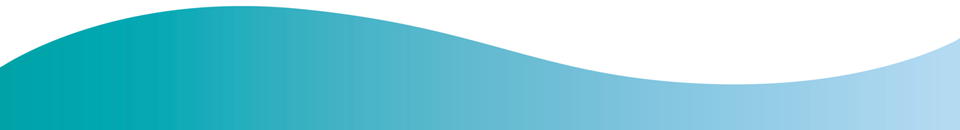 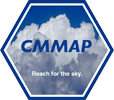 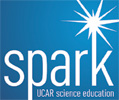 [Speaker Notes: EM spectrum]
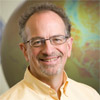 Emission Spectra of the Sun & Earth
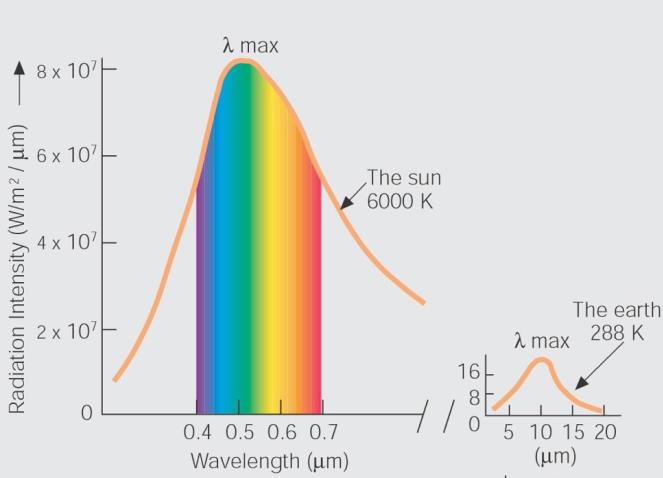 The hot sun     radiates at     shorter (visible)     wavelengths     that carry more     energy
  The cooler     Earth radiates     absorbed solar     energy at longer     (thermal)     wavelengths
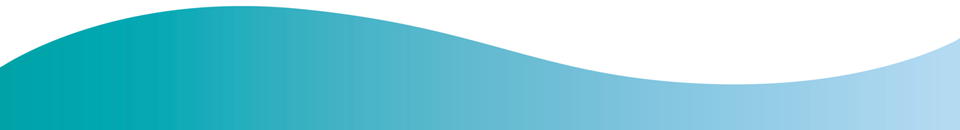 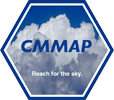 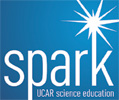 [Speaker Notes: Sun & Earth emission spectra]
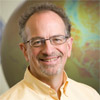 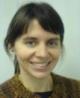 Poll: Which gives off longer wavelength infrared radiation:
hot Mercury or
cold Pluto?
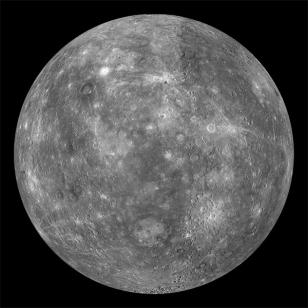 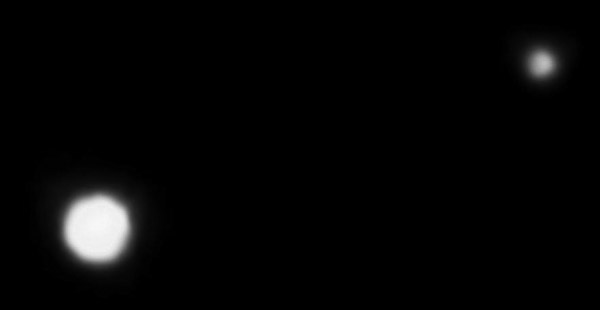 Pluto surface temperature:
as low as -400 °Fahrenheit
Mercury surface temperature:
up to 800 °Fahrenheit
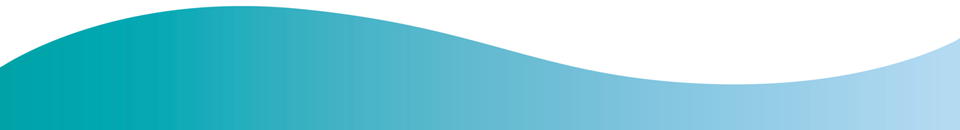 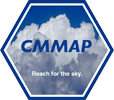 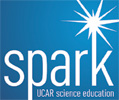 [Speaker Notes: Poll: Mercury vs Pluto IR]
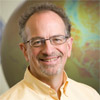 Planetary Heat Balance
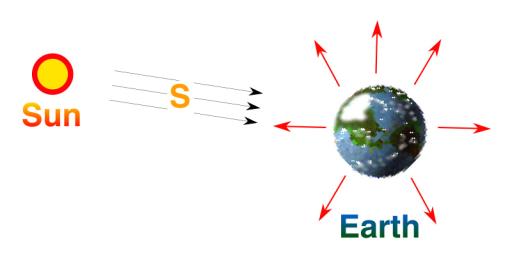 Heat In = Heat Out
  Absorbed solar energy in = emitted thermal energy out
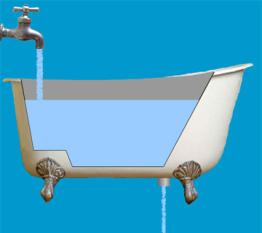 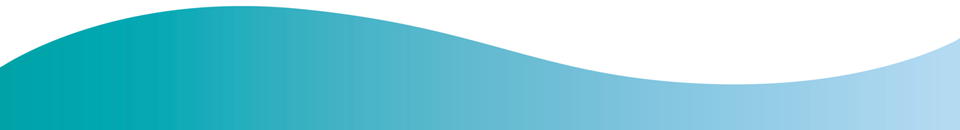 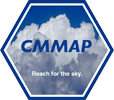 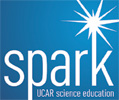 [Speaker Notes: Planetary heat balance 1]
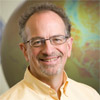 Planetary Heat Balance
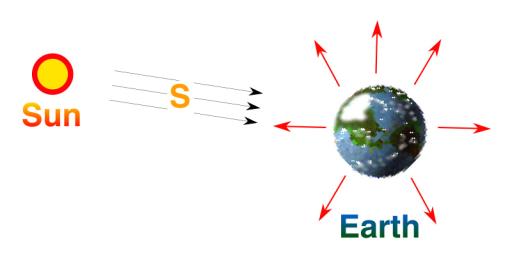 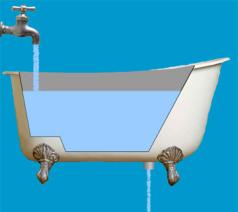 Heat In = Heat Out
  Absorbed solar energy in = emitted thermal energy out
       HEAT IN:      S * (1-albedo) * area of Earth’s shadow       = HEAT OUT:   Thermal emission * area of Earth’s surface
  area of Earth’s surface = 4pR2
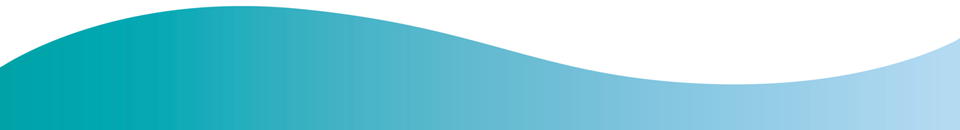 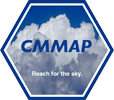 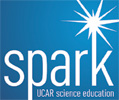 [Speaker Notes: Planetary heat balance 2]
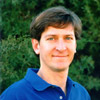 Energy In vs. Energy Out
We can think of Earth as a circle when calculating sunlight absorbed
  We must treat Earth as a sphere when calculating energy emitted
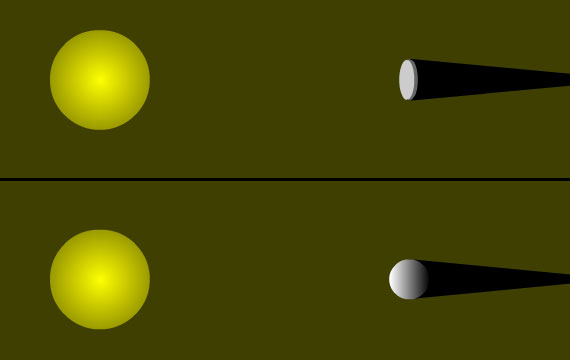 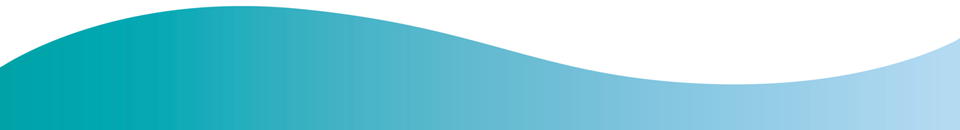 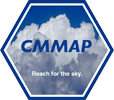 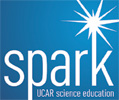 [Speaker Notes: Earth disk vs sphere]
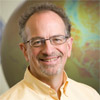 Planetary Heat Balance
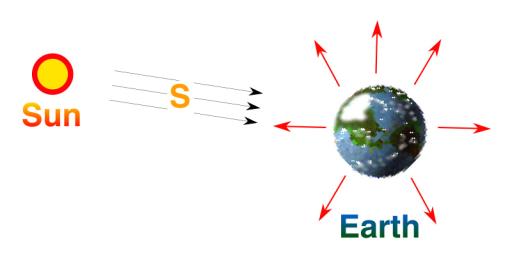 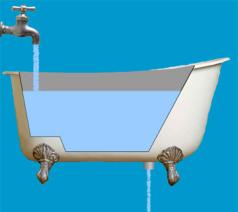 HEAT IN:    S * (1-albedo) * area of Earth’s shadow
                          Earth’s albedo (reflected fraction) = 30%                           area of Earth’s shadow = pR2
HEAT IN:
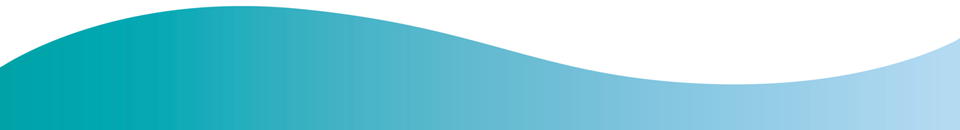 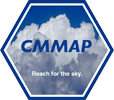 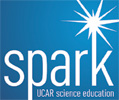 [Speaker Notes: Planetary heat balance 3]
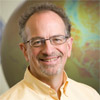 Planetary Heat Balance
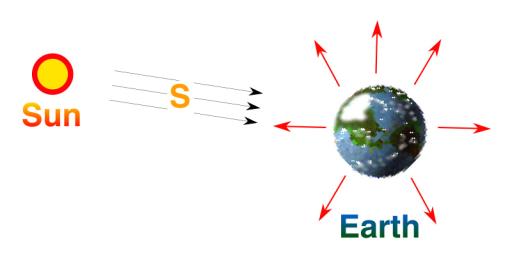 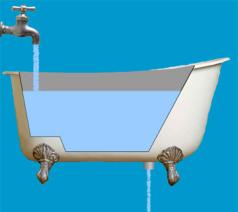 HEAT OUT: Thermal emission * area of Earth’s surface
	Thermal emission is very sensitive to temperature
	Thermal emission is proportional to T4 = T x T x T x T  
	area of Earth’s surface = 4pR2
HEAT OUT:
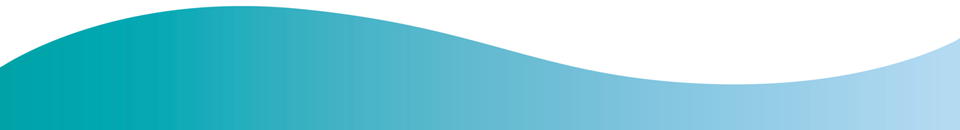 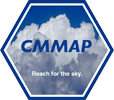 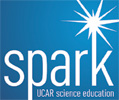 [Speaker Notes: Planetary heat balance 4]
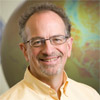 Planetary Heat Balance
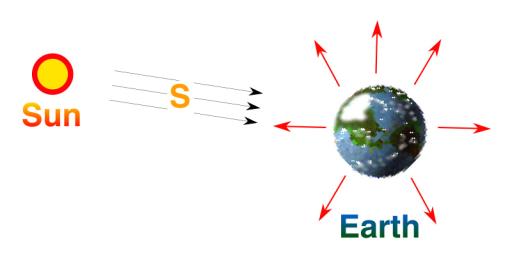 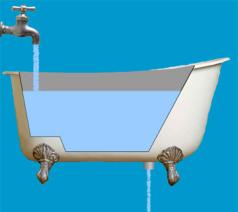 T 	= 	255 	°Kelvin
	= 	-18 	°Celsius
	= 	0 		°Fahrenheit
Brrrrrr!
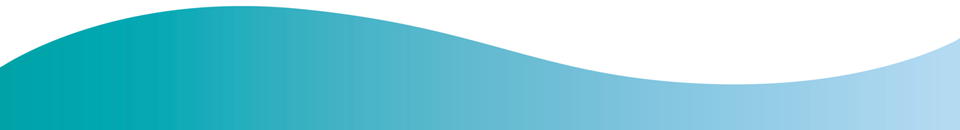 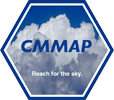 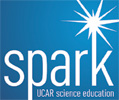 [Speaker Notes: Planetary heat balance 5]
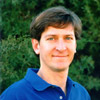 Interactive: Earth’s Energy Balance
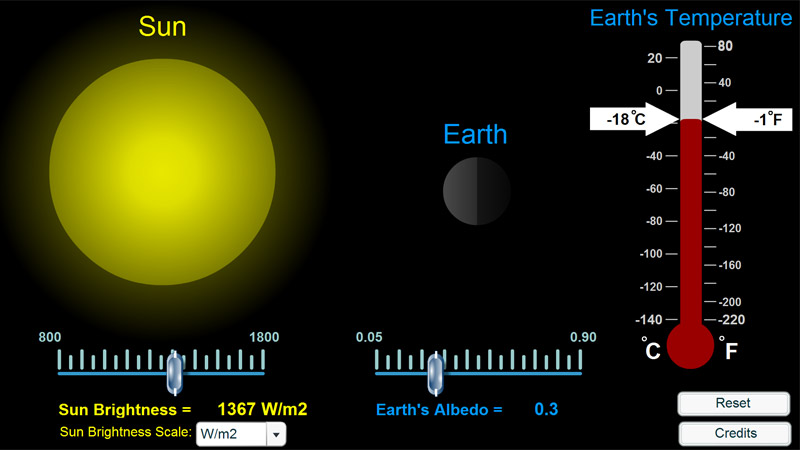 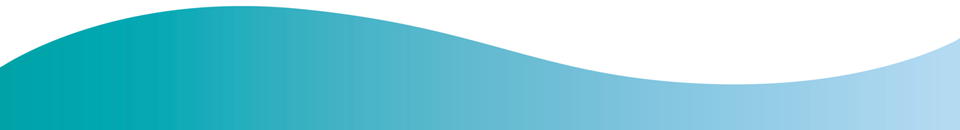 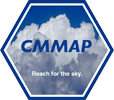 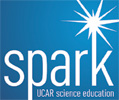 [Speaker Notes: Interactive: Earth energy budget]
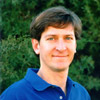 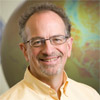 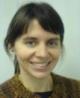 Questions?
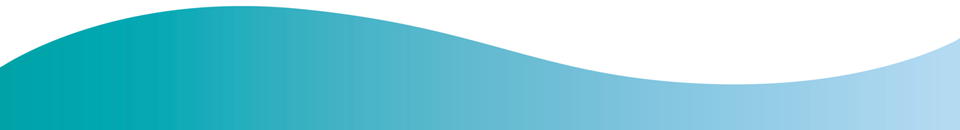 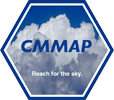 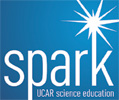 [Speaker Notes: Questions?]
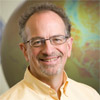 Atoms, Molecules, and Photons
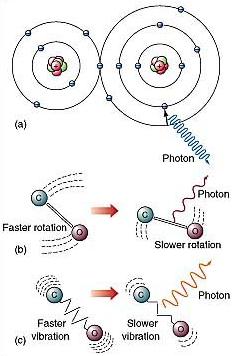 Atmospheric gases are 	made of molecules
  Molecules are groups of 	atoms that share 	electrons (bonds)
  Photons can interact 	with molecules
  Transitions between one 	state and another 	involve specific 	amounts of energy
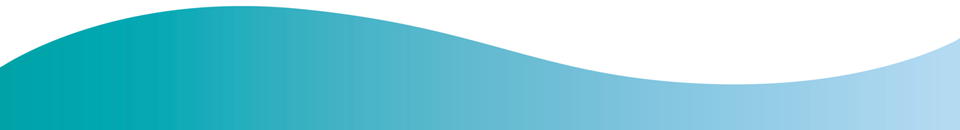 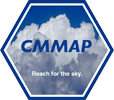 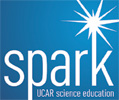 [Speaker Notes: Atoms, molecules, photons]
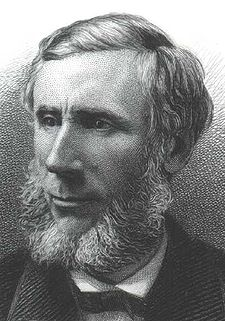 John Tyndall, January 1863
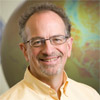 Absorption and Emission of Heat by CO2 Gas in the Laboratory
Absorption and emission of 	thermal radiation by CO2 gas	was first measured in 1863
  Since that time, the 	measurements have been 	made thousands of times, with 	better and better instruments
  Results show that doubling 	CO2 in the atmosphere would 	add 4 Watts of heat to every 	square meter of Earth
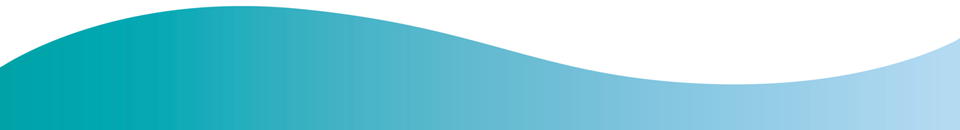 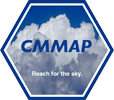 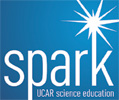 [Speaker Notes: John Tyndall]
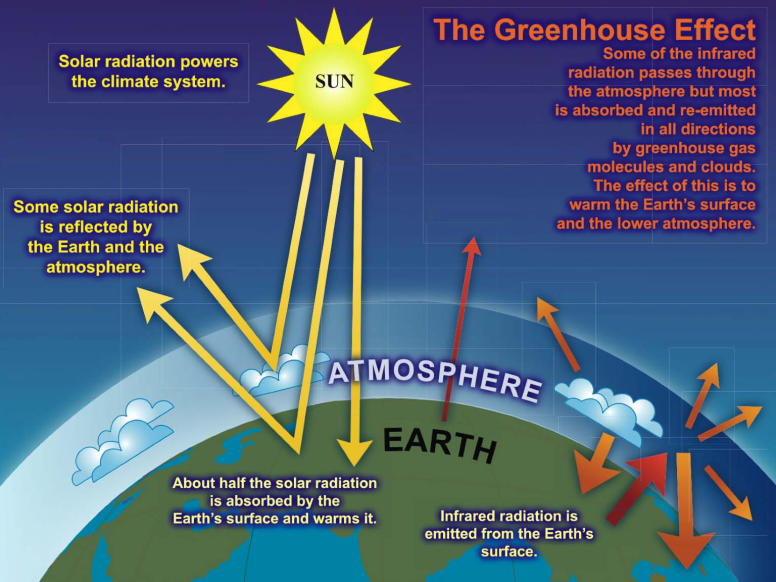 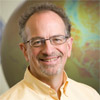 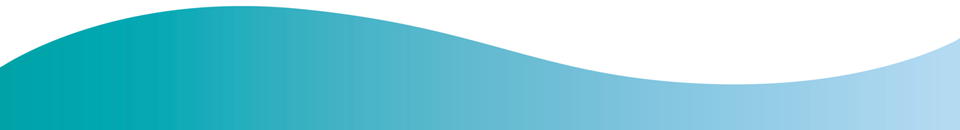 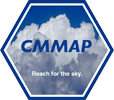 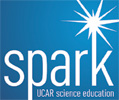 [Speaker Notes: Greenhouse effect]
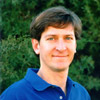 Transparency and Opacity:
Infrared vs. Visible Light
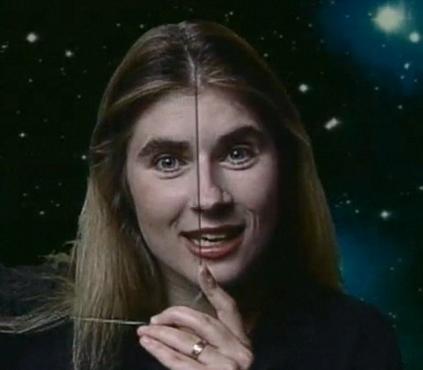 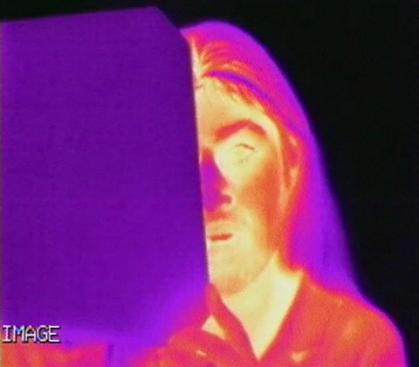 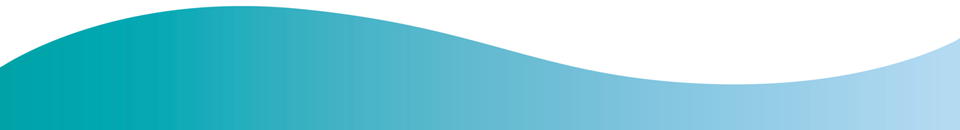 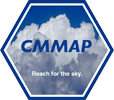 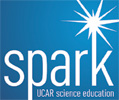 [Speaker Notes: IR vs visible: pane of glass]
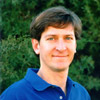 Transparency and Opacity:
Infrared vs. Visible Light
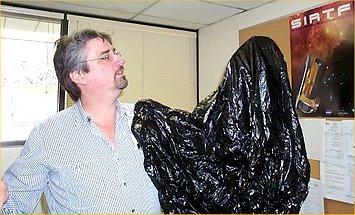 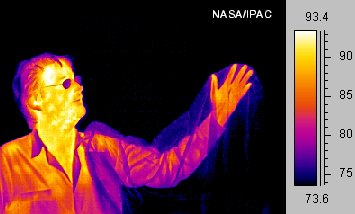 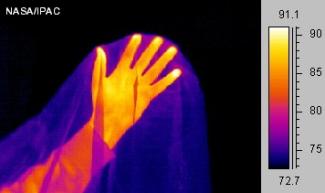 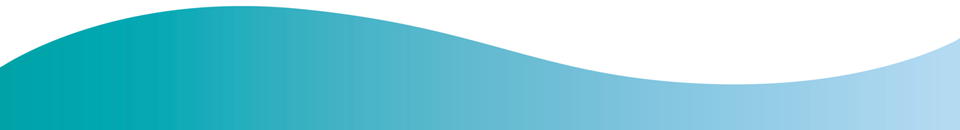 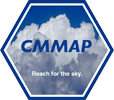 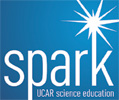 [Speaker Notes: IR vs visible: plastic bag]
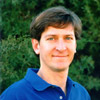 Transparency and Opacity:
Infrared vs. Visible Light
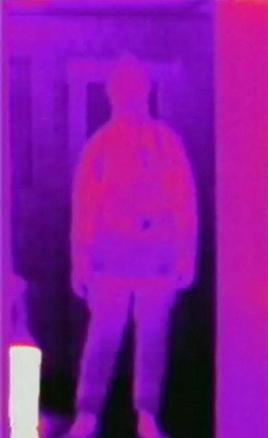 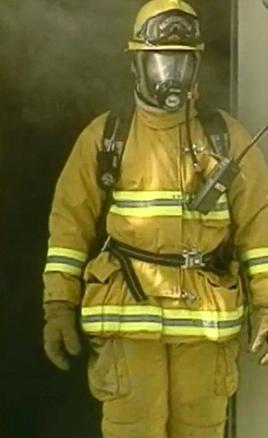 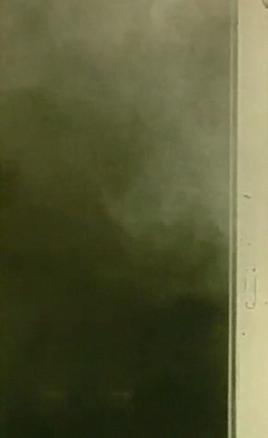 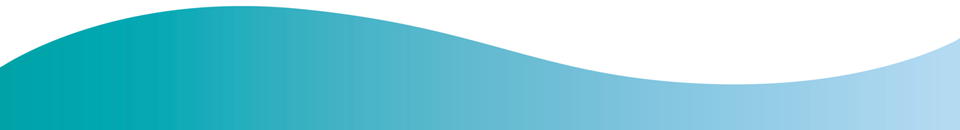 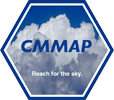 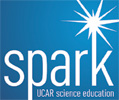 [Speaker Notes: IR vs visible: smoke]
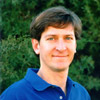 Hot (Dry) Air is
NOT Visible in the Infrared
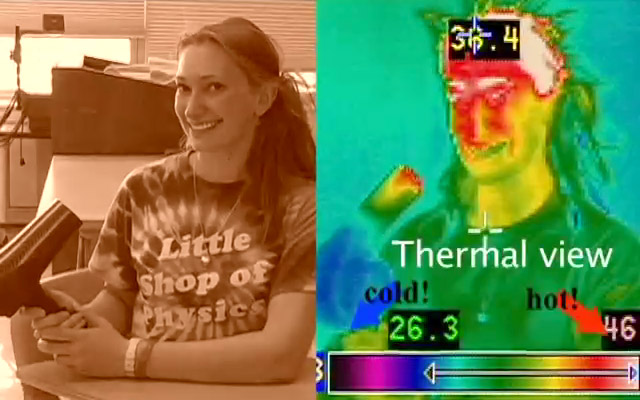 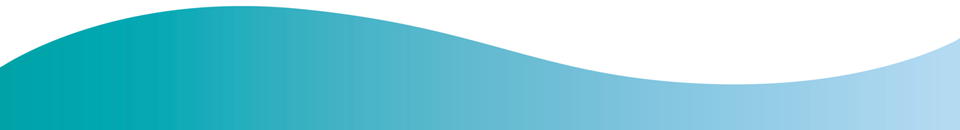 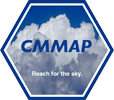 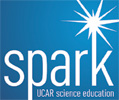 [Speaker Notes: Hair dryer IR]
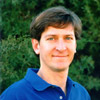 Hot Car Exhaust (with lots of CO2) IS Visible in the Infrared
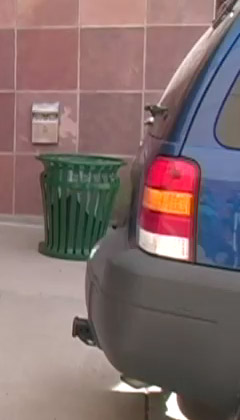 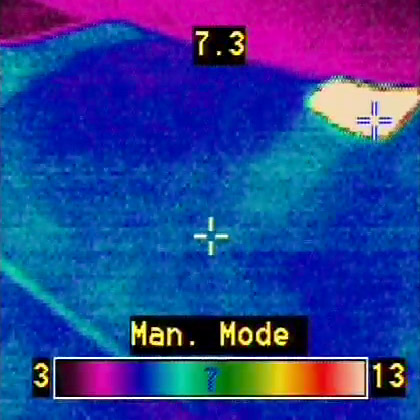 VERY hot
tailpipe
Hot exhaust
with lots
of CO2
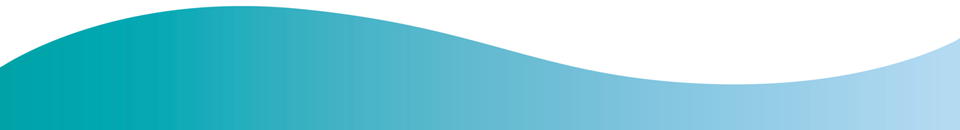 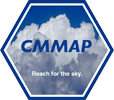 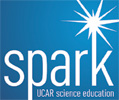 [Speaker Notes: Car exhaust IR]
Molecular Vibration Modes and the Greenhouse Effect
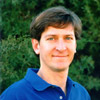 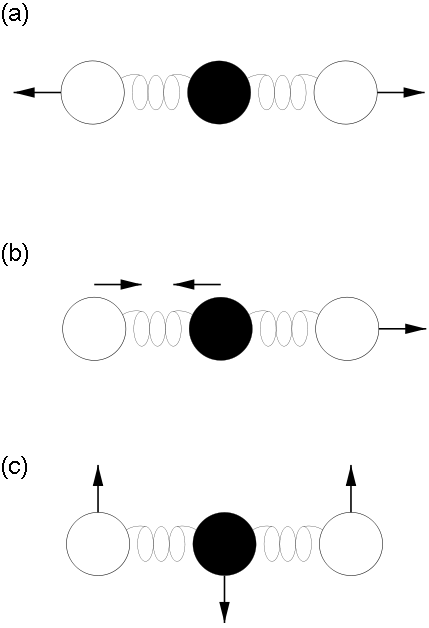 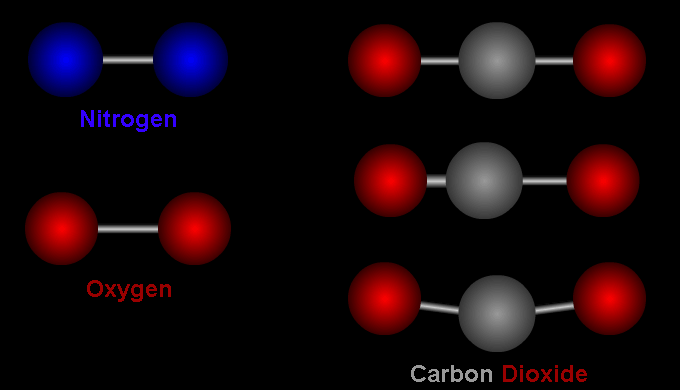 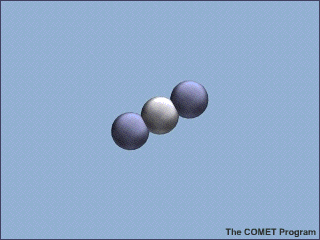 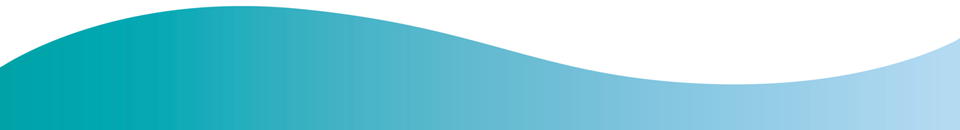 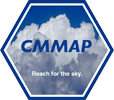 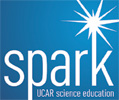 [Speaker Notes: GHG vibration modes]
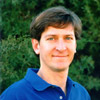 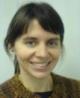 Poll: Which is NOT a GHG molecule?
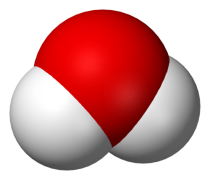 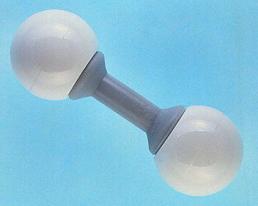 A) Water vapor
C) Hydrogen
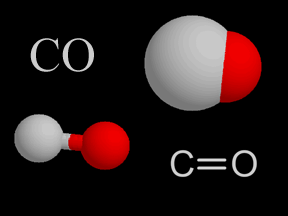 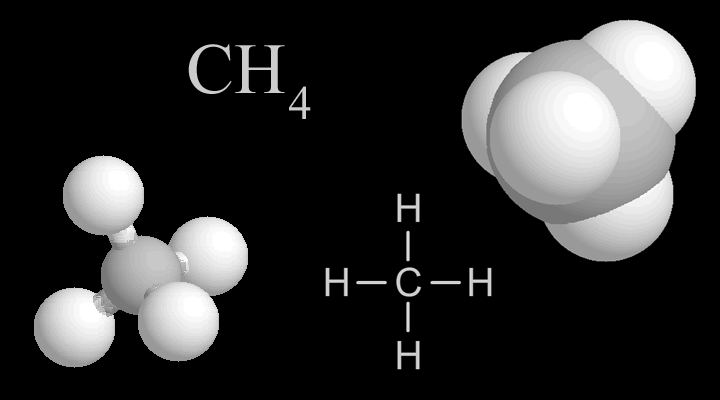 B) Carbon
monoxide
D) Methane
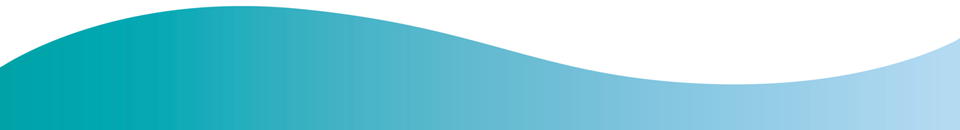 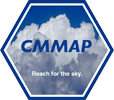 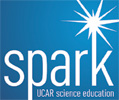 [Speaker Notes: Poll: not GHG molecule]
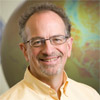 Heat and CO2 in Earth’s Climate
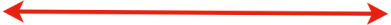 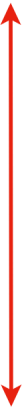 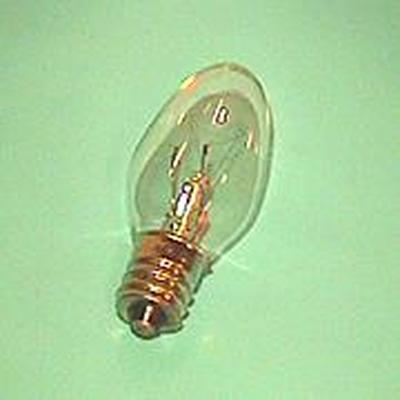 Doubling CO2 in the 	atmosphere would add 4 	Watts of heat to every 	square meter of Earth
  The extra heat would be 	applied 24 hours a day, 	365 days a year 
  That would make the 	Earth’s surface warmer
  This has been known 	since 1863
4 Watts
1 m
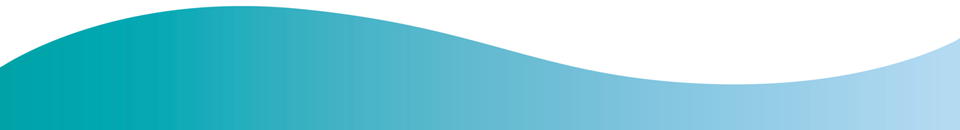 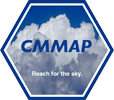 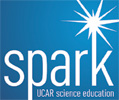 [Speaker Notes: Heat & CO2 in Earth’s climate]
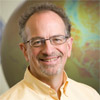 Climate Forcing, Response, and Sensitivity
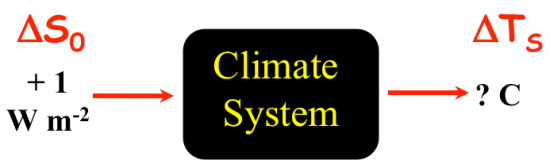 Forcing
(change in sunshine)
Response:
(Change in Surface Temperature)
“Let’s do the math …”
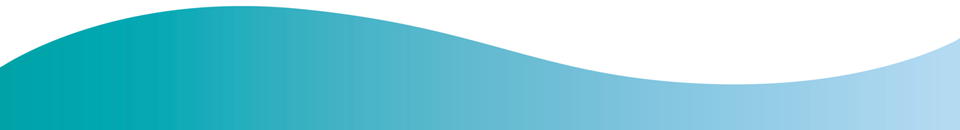 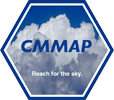 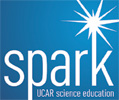 [Speaker Notes: Climate forcing 1]
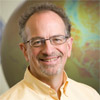 Climate Forcing, Response, and Sensitivity
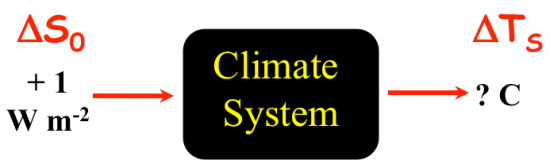 Forcing
(change in sunshine)
Response:
(Change in Surface Temperature)
Doubling CO2 adds 4 W m-2 to the Earth’s surface
 If everything else stayed the same, adding 4 W m-2 would 	warm the surface by about 1 °C (1.8 °F)
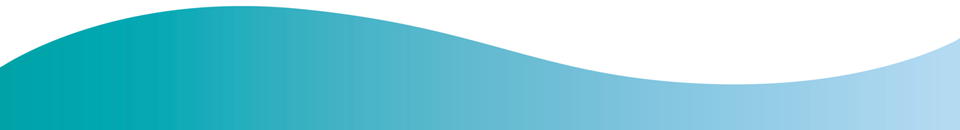 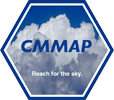 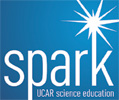 [Speaker Notes: Climate forcing 2]
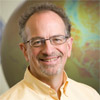 Climate Forcing, Response, and Sensitivity
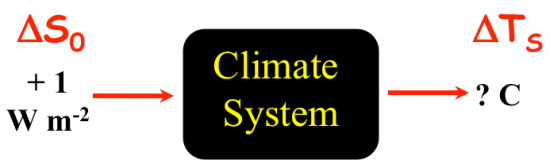 Forcing
(change in sunshine)
Response:
(Change in Surface Temperature)
Doubling CO2 adds 4 W m-2 to the Earth’s surface
  If everything else stayed the same, adding 4 W m-2 would 	warm the surface by about 1 °C (1.8 °F)
  BUT everything else wouldn’t stay the same!
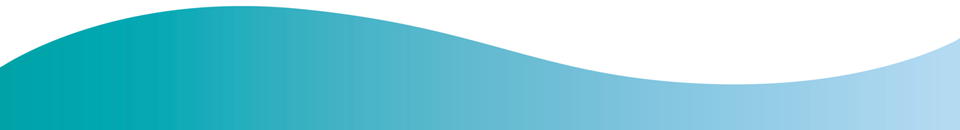 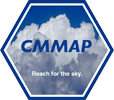 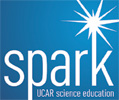 [Speaker Notes: Climate forcing 3]
DTS
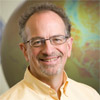 Climate Feedback Processes
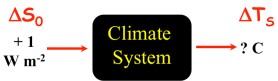 DS
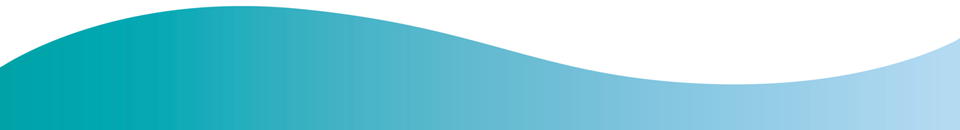 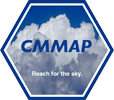 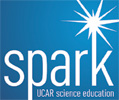 [Speaker Notes: Climate feedback 1]
DTS
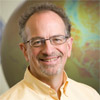 Climate Feedback Processes
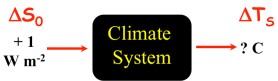 Positive feedbacks 	amplify the changes
  We know there are positive 	feedbacks because tiny 	changes in heat in and out 	have produced Ice Ages and 	other climate changes in 	the past!
  How do they work?
DS
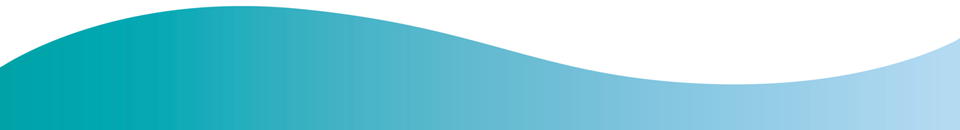 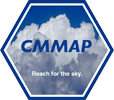 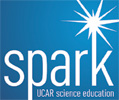 [Speaker Notes: Climate feedback 2]
DTS
Dvapor
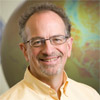 Climate Feedback Processes
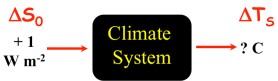 Positive feedbacks 	amplify the changes
  More water evaporates from 	a warmer surface
  Water vapor is a strong 	greenhouse gas
 Extra water vapor warms	the surface even more
DS
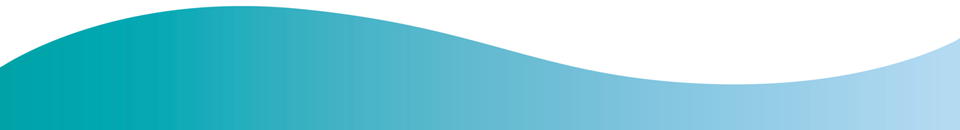 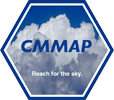 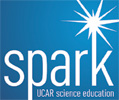 [Speaker Notes: Climate feedback 3]
DTS
Dvapor
D albedo
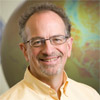 Climate Feedback Processes
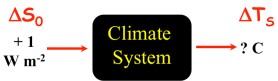 Positive feedbacks 	amplify the changes
  Warmer surface has less 	ice and snow (darker)
  A darker surface absorbs 	more incoming sunshine
  Darker surface warms
DS
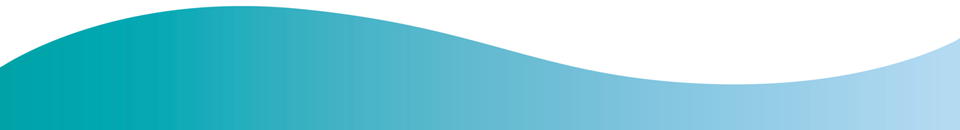 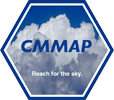 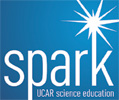 [Speaker Notes: Climate feedback 4]
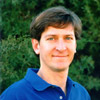 Ice Albedo Feedback
Satellite (LANDSAT) images of the coast of Greenland in August 1985 (left) and September 2002 (right) show how ice reflects much more sunlight than water. Melting ice causes more absorption of energy from sunlight, leading to further warming.
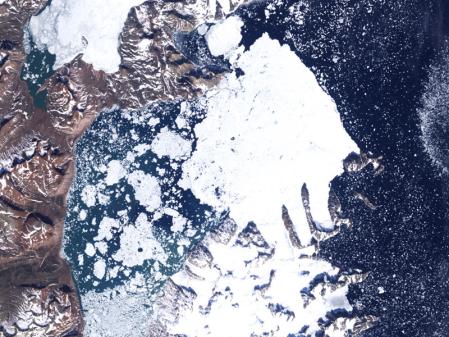 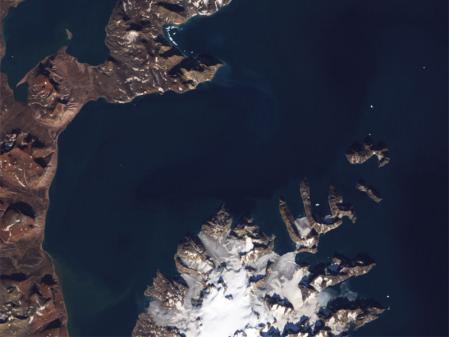 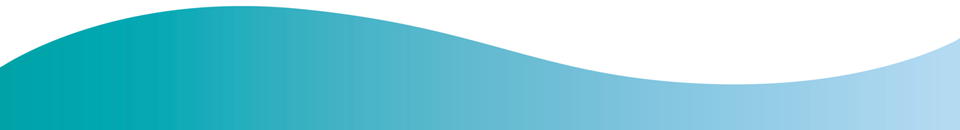 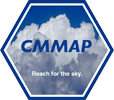 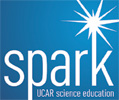 [Speaker Notes: Ice albedo feedback]
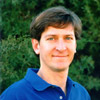 Sea Ice Decline in the Arctic
The amount of sea ice in the Arctic has been declining dramatically in recent decades, as seen here in 1980 (left) and 2007 (right).
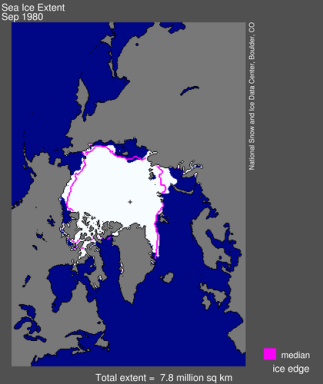 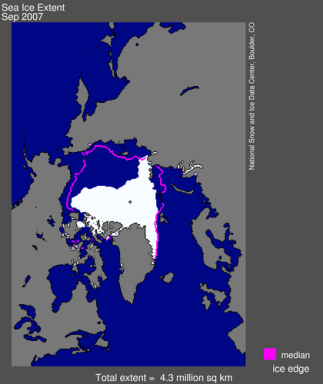 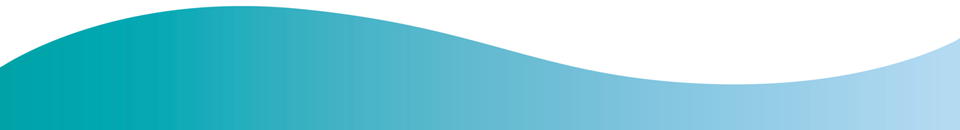 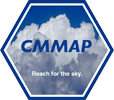 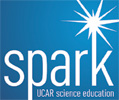 [Speaker Notes: Declining sea ice]
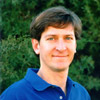 Graphing Sea Ice Extent Activity
… and animations and interactive viewer.
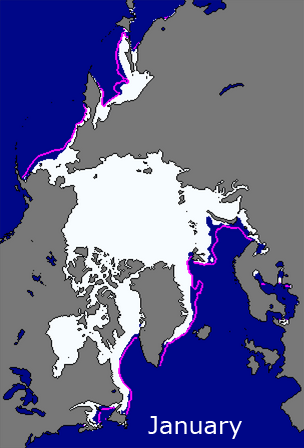 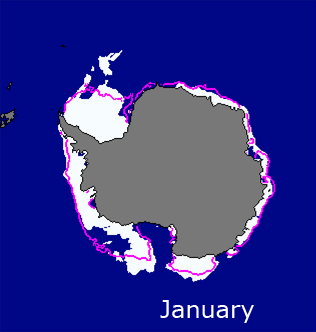 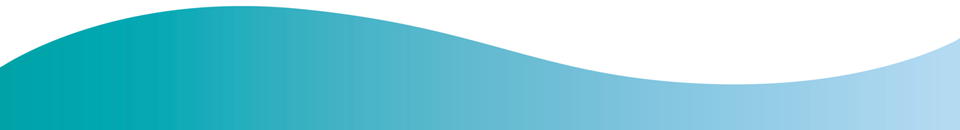 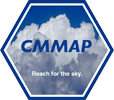 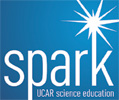 [Speaker Notes: Graphing sea ice activity]
DTS
Dvapor
D albedo
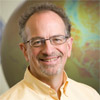 Climate Feedback Processes
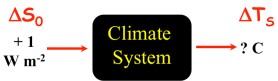 Positive feedbacks 	amplify the changes
  Some of the extra water vapor      turns into high clouds
  High clouds block some 	outgoing thermal radiation
  High clouds warm the 	surface even more
D hi cloud
DS
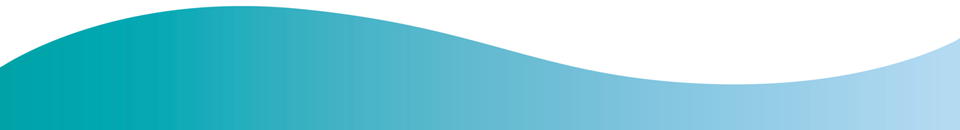 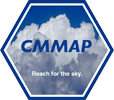 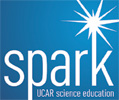 [Speaker Notes: Climate feedback 5]
DTS
Dvapor
D albedo
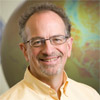 Climate Feedback Processes
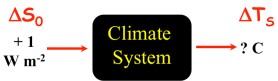 Negative feedbacks 	reduce the changes
  We know there are negative 	feedbacks because the 	climate has not “run away”
  Liquid water has always 	existed throughout 	geologic time 
  How do they work?
D hi cloud
DS
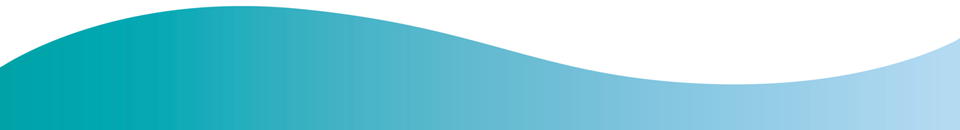 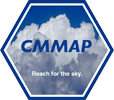 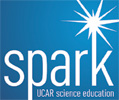 [Speaker Notes: Climate feedback 6]
DTS
Dvapor
D albedo
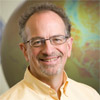 Climate Feedback Processes
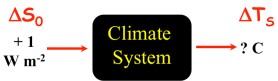 Negative feedbacks 	reduce the changes
  Some extra water vapor turns 	into extra low clouds
  Low clouds block sunlight, 	but don’t block as much 	outgoing thermal energy
  Extra low clouds cool 	the surface
D hi cloud
D lo cloud
DS
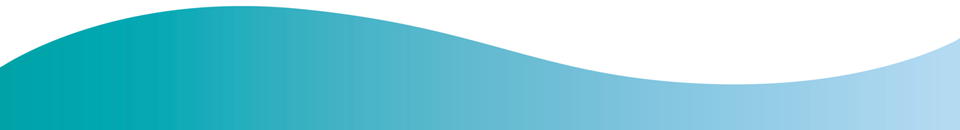 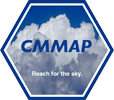 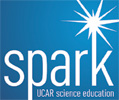 [Speaker Notes: Climate feedback 7]
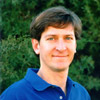 High vs. Low Clouds
Different Effect on Climate
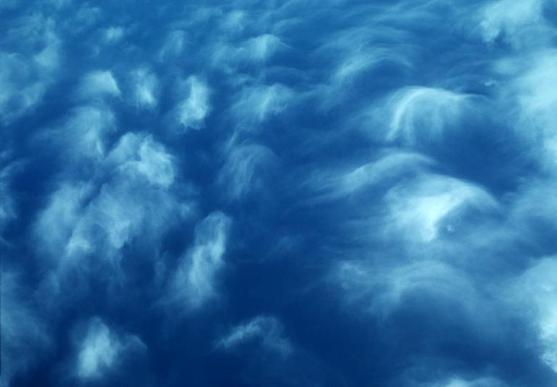 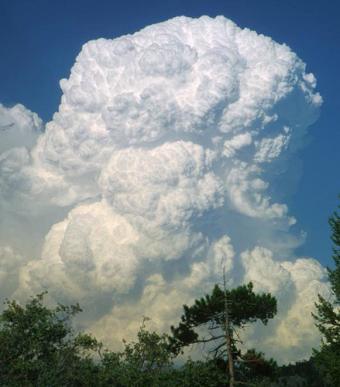 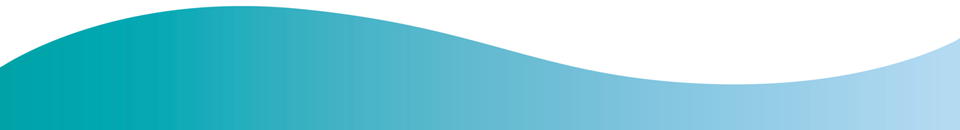 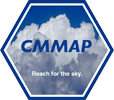 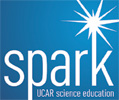 [Speaker Notes: Clouds: high vs low]
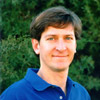 Satellite Views of Clouds in
Visible Light and Infrared
Satellite views of clouds over Panama in April 2000 show how low and high clouds have different impacts on climate. Image on left is visible light; only shows low clouds. Infrared image on right also shows high cirrus clouds.
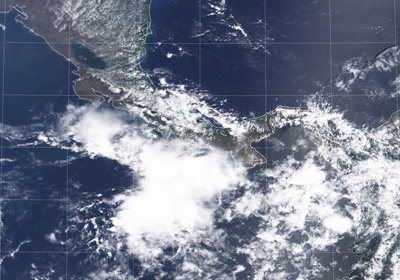 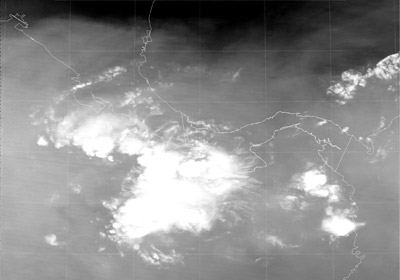 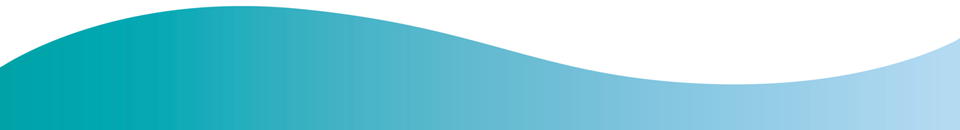 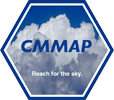 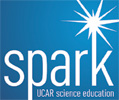 [Speaker Notes: Clouds: visible vs IR]
DTS
Dvapor
D albedo
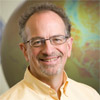 Climate Feedback Processes
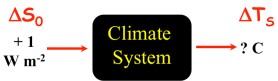 Negative feedbacks 	reduce the changes
  Warmer surface emits more 	thermal radiation
  Extra thermal emission 	cools the surface
D hi cloud
D LW
D lo cloud
DS
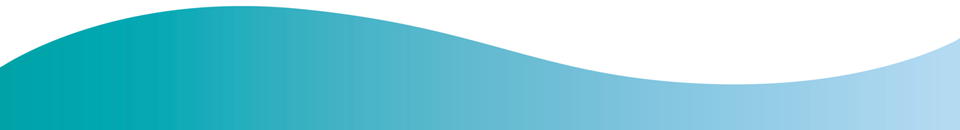 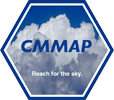 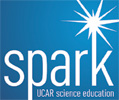 [Speaker Notes: Climate feedback 8]
DTS
Dvapor
D albedo
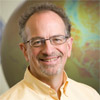 Climate Feedback Processes
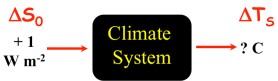 Positive Feedbacks 	(amplify changes)
  Water vapor
  Ice-albedo
  High clouds 
  Negative Feedbacks 	(reduce changes)
  Low clouds
  Extra emission
D hi cloud
D LW
D lo cloud
DS
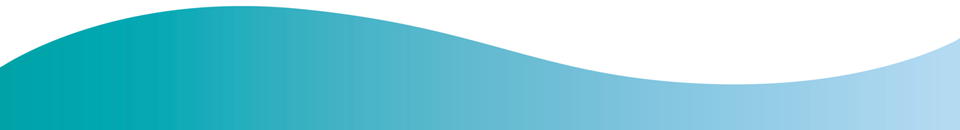 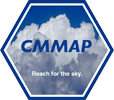 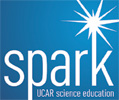 [Speaker Notes: Climate feedback 9]
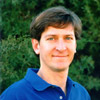 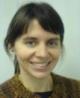 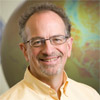 Questions?
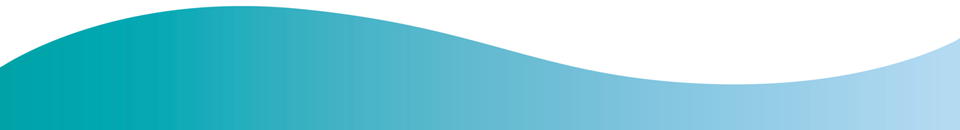 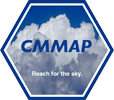 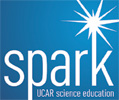 [Speaker Notes: Questions]
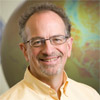 Learning from the Past
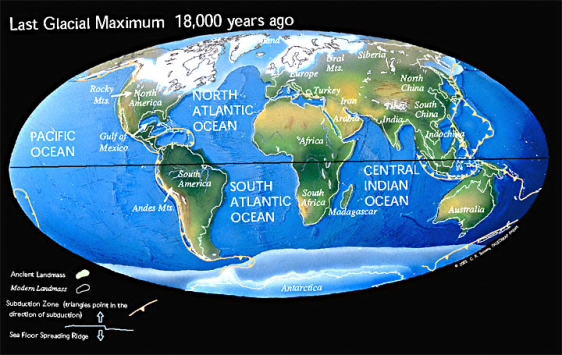 Bright surface reflected 3.4 W m-2 extra sunlight
  Lower Ice Age CO2 allowed 3.7 W m-2 extra 	thermal emission to space
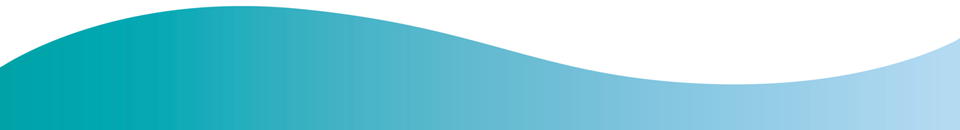 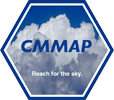 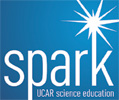 [Speaker Notes: Learning from past 1]
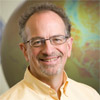 Learning from the Past
Ice Age surface heat balance was about (3.4 + 3.7) = 7.1 W m-2 less
  Ice Age surface temperature was about 5 ° C colder (about 9 °F)
  After Ice Age, extra 7.1 W m-2 heat warmed surface by 5 °C
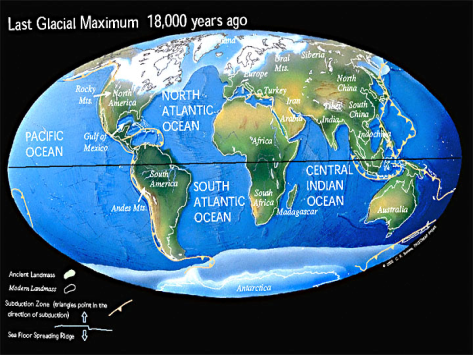 Total Climate Sensitivity about 0.7 °C per W m-2
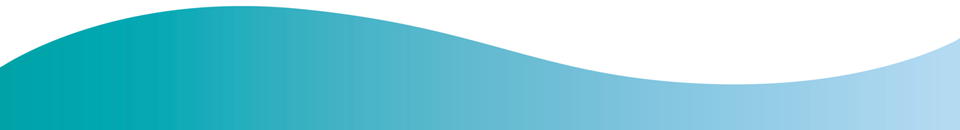 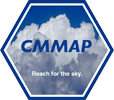 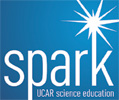 [Speaker Notes: Learning from past 2]
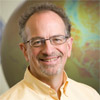 Climate Sensitivity to CO2
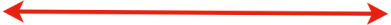 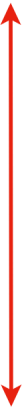 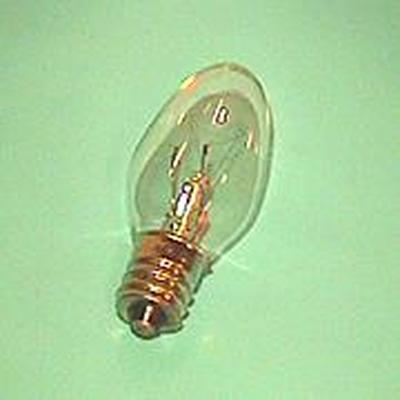 Doubling CO2 in the 	atmosphere would add 4 	Watts of heat to every 	square meter of Earth
 Climate sensitivity with all 	positive and negative 	feedbacks = 0.7 °C per W m-2
  Climate sensitivity to doubling 	CO2 is about 	(4 W m-2) x (0.7 °C per W m-2)
4 Watts
1 m
Climate Sensitivity about 3 °C per doubling of CO2
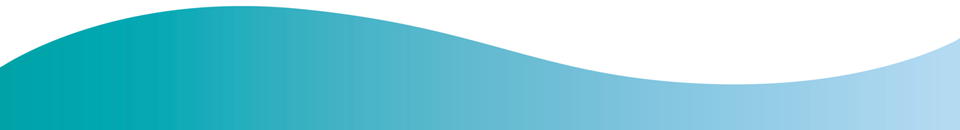 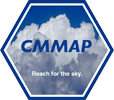 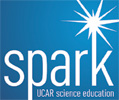 [Speaker Notes: Climate sensitivity CO2]
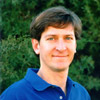 Climate Sensitivity Calculator
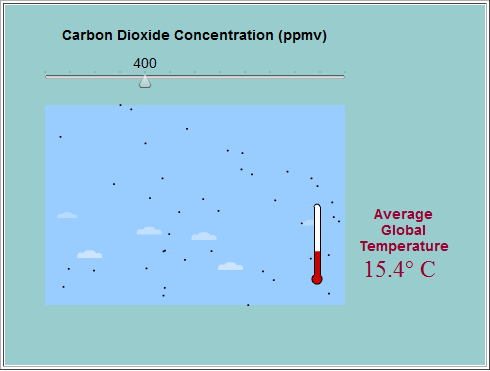 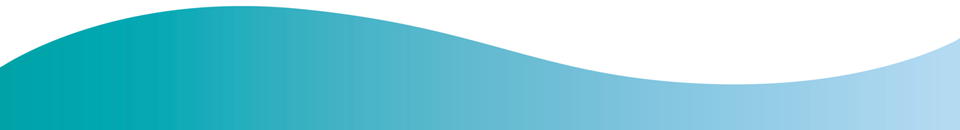 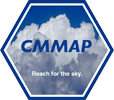 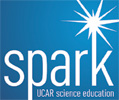 [Speaker Notes: Interactive: Climate sensitivity calculator]
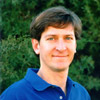 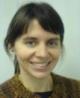 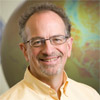 Questions?
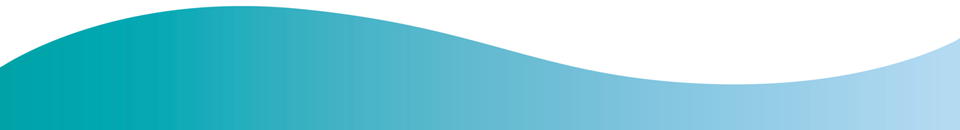 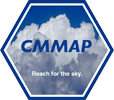 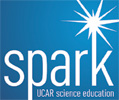 [Speaker Notes: Questions]
Thanks to today’s presenters
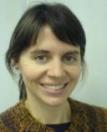 Thanks to today’s presenters!
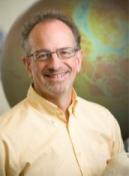 Scott Denning
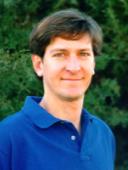 Randy Russell
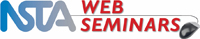 [Speaker Notes: I’d like to thank today’s presenters…]
Thank you to the sponsor of tonight’s web seminar—1 of 6
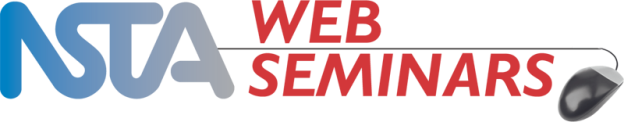 Thank you to the sponsor of today’s web seminar:
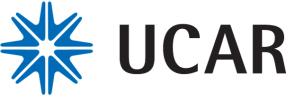 This web seminar contains information about programs, products, and services offered by third parties, as well as links to third-party websites. The presence of a listing or such information does not constitute an endorsement by NSTA of a particular company or organization, or its programs, products, or services.
[Speaker Notes: Thank you to [organization] for sponsoring tonight’s program.]
Thank you to NSTA administration—2 of 6
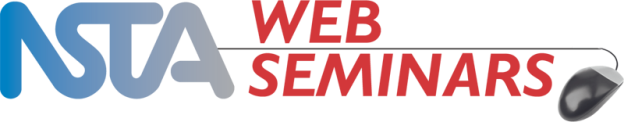 National Science Teachers Association
Gerry Wheeler, Interim Executive Director
Zipporah Miller, Associate Executive Director, Conferences and Programs
Al Byers , Ph.D., Assistant Executive Director, e-Learning and Government Partnerships
Flavio Mendez, Senior Director, NSTA Learning Center
NSTA Web Seminars
Brynn Slate, Manager
Jeff Layman, Technical Coordinator
[Speaker Notes: Thank you to the administration of NSTA for their support for web seminars.]
Upcoming web seminars—3 of 6—stop recording
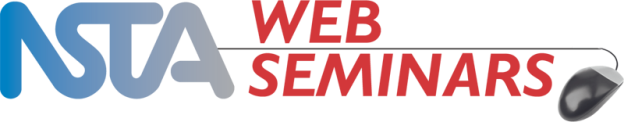 Upcoming Programs

Preparing for NGSS: Developing and Using Models
September 25, 2012

Developing a Competitive Application for the Shell Science Teaching Award
September 26, 2012

Engineering Design Challenge: Water Filtration
October 2, 2012
Register at http://learningcenter.nsta.org/webseminars
[Speaker Notes: You can register for upcoming programs by visiting learningcenter.nsta.org/webseminars
[Read dates and titles.] We look forward to seeing you again on another NSTA web seminar. Thank you, everyone, for your participation.
[***Stop recording.***]]
Archive reminder—4 of 6
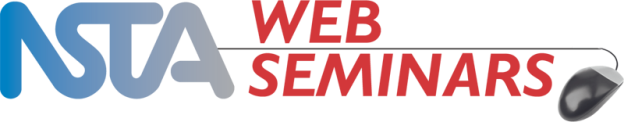 View this program again!

Within 48 hours, you’ll receive an email with a link to access:
Recording of the program
Learning Center Collection 
PowerPoint slides
Resources (websites, videos, etc.)
Related discussion in Community Forums
[Speaker Notes: Within the next few days, you will receive an email with links to access the archive of this program and the Learning Center collection, which will contain the PowerPoint slides, all the resources covered, and a link to one of our Community Forums where you can continue the discussion from tonight.]
Evaluation—5 of 6
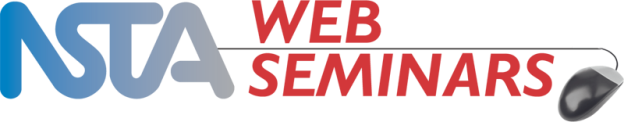 Program Evaluation

Click on the URL in the chat window
Take as long as you need
In exchange for completing the evaluation, you will receive:
A certificate of attendance 
NSTA SciGuide ($6 value)
Please allow two weeks for your materials to arrive in your Learning Center library
[Speaker Notes: Now we’d like to ask for your feedback. Jeff has placed the link for the evaluation in the chat window. You can take as long as you need to complete the survey, but after five minutes you’ll hear a timer, which means we’re coming back for a few final minutes of informal Q and A with the presenter.]
Final questions—6 of 6
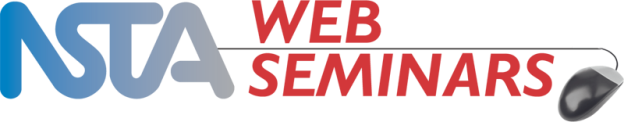 Informal Q&A with the presenters
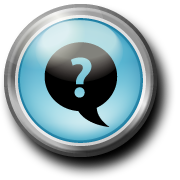 [Speaker Notes: If you have any final questions for the presenter, please enter them into the chat window now.]